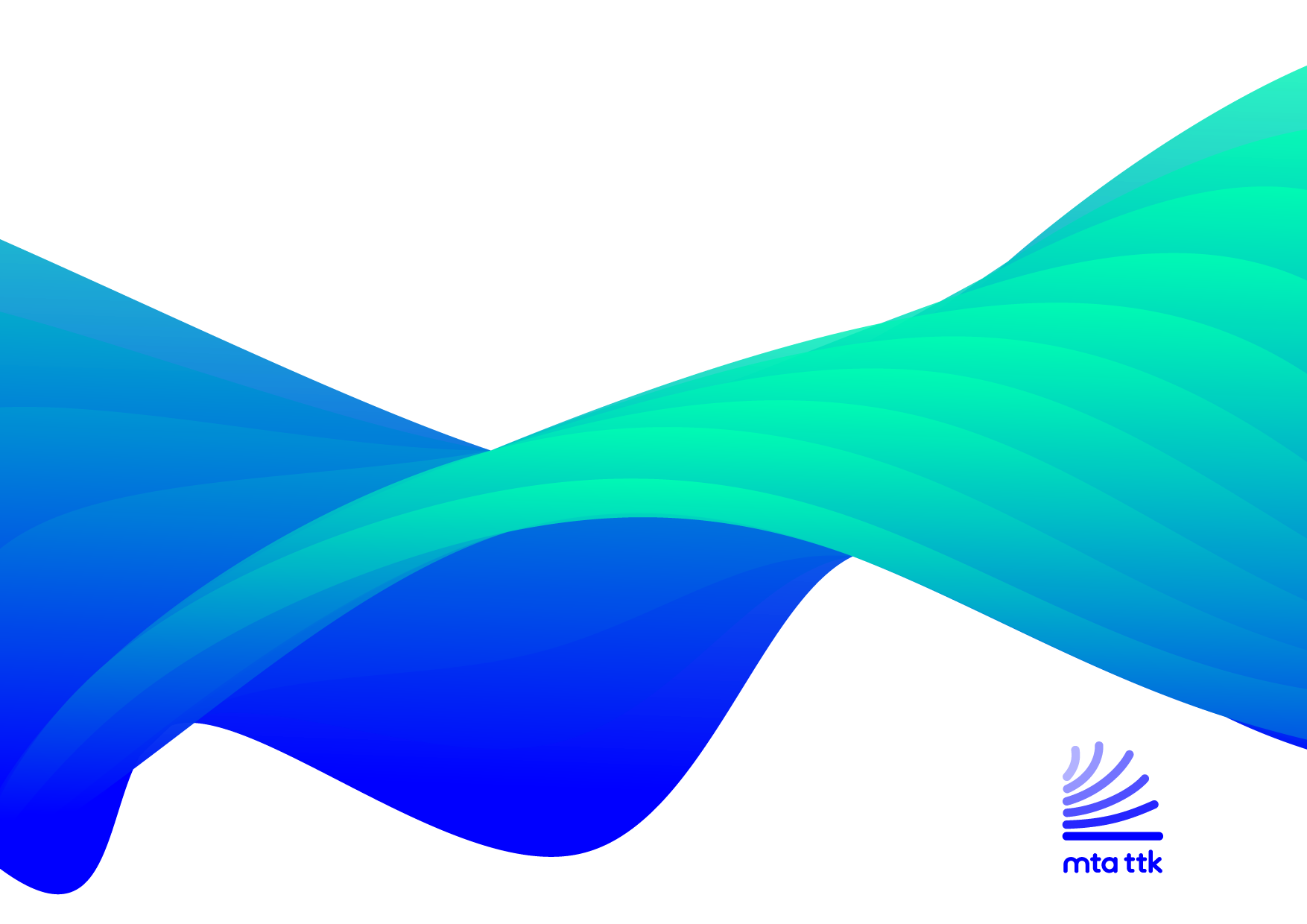 MAGYAR TUDOMÁNYOS AKADÉMIA
TERMÉSZETTUDOMÁNYI KUTATÓKÖZPONT
ENZIMOLÓGIAI INTÉZET
Rendezetlen fehérjék bioinformatikája I.
ALAPOK ÉS ADATBÁZISOK
TANTOS ÁGNES
Rendezetlen fehérjék bioinformatikája I.
2
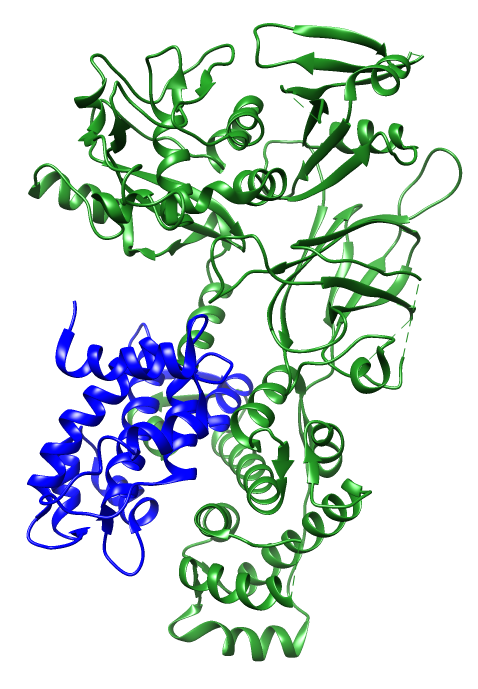 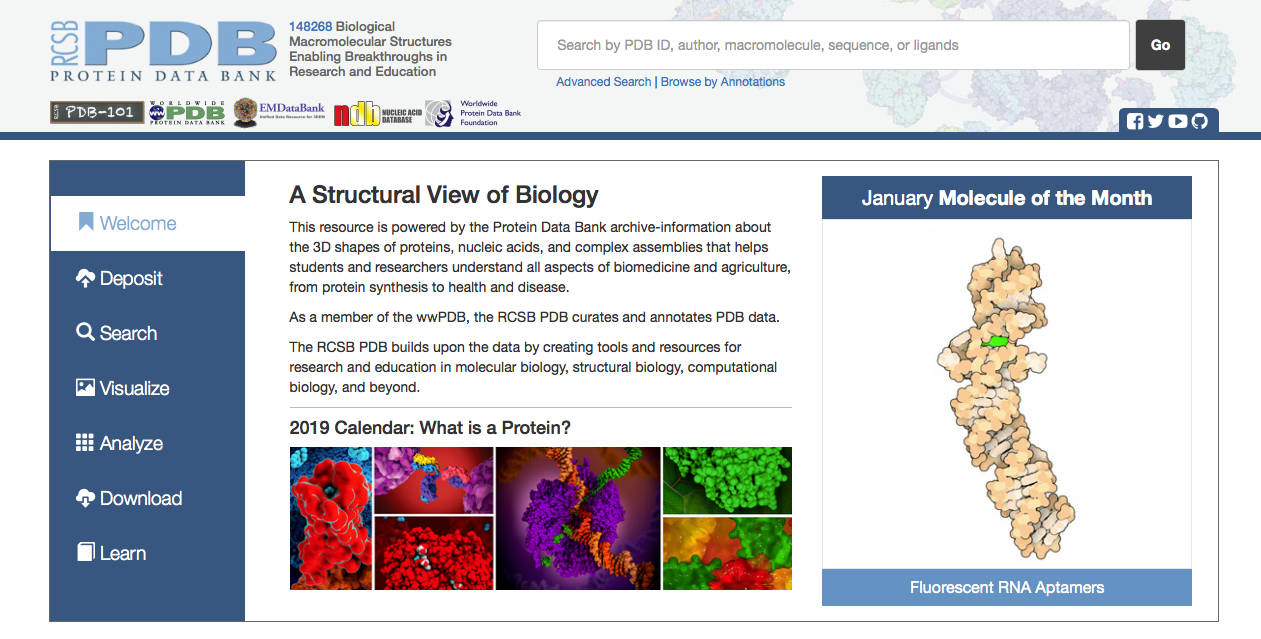 A humán m-calpain kristályszerkezete
ENZIMOLÓGIAI INTÉZET
Rendezetlen fehérjék bioinformatikája I.
3
A proteomok “sötét anyaga”
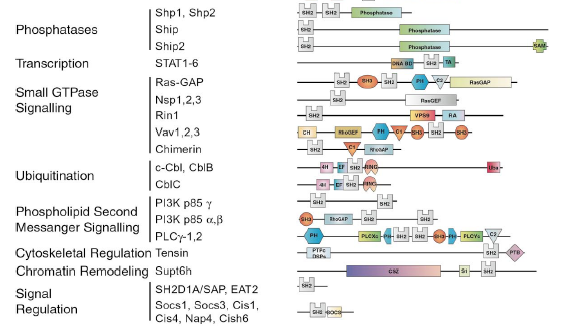 Pawson et al. (2002) FEBS Letters
ENZIMOLÓGIAI INTÉZET
Rendezetlen fehérjék bioinformatikája I.
4
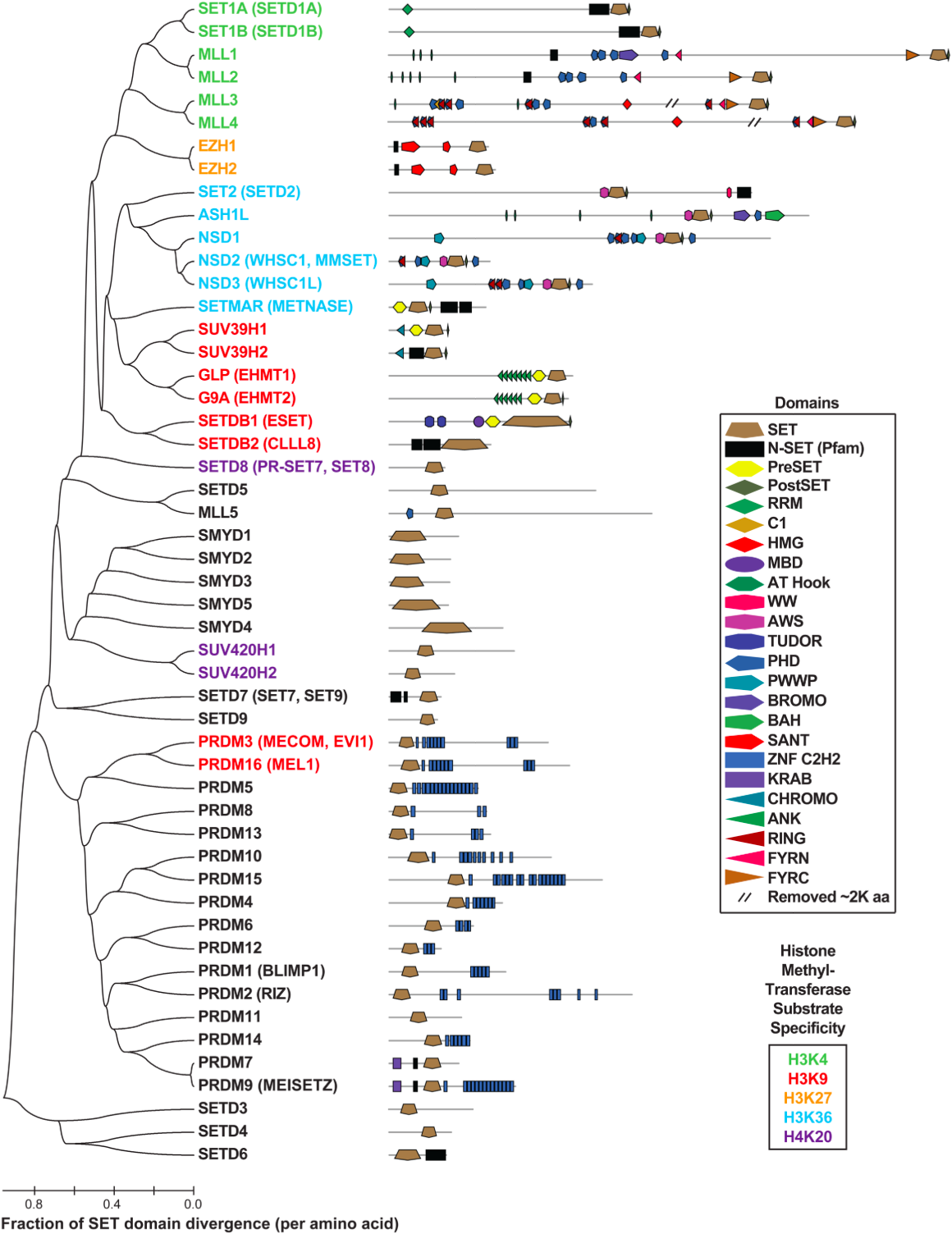 Herz (2013) Trends in Biochemical Sciences
ENZIMOLÓGIAI INTÉZET
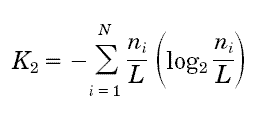 L > 20; ablak nagysága, 
N az ABC mérete (20), 
ni: az i. aminosav száma
Rendezetlen fehérjék bioinformatikája I.
5
Szekvenica komplexitás
A szekvencia adatbázisok sok olyan régiót tartalmaznak, melyekben alig néhány aminosav fordul elő (egyszerűek), vagy néhány aminosav túlnyomó többségben van (torzultak). Ez a jelenség egy entrópia-egyenlettel jellemezhető - Wootton (1993)
Shannon- féle entrópia
ENZIMOLÓGIAI INTÉZET
Rendezetlen fehérjék bioinformatikája I.
6
Alacsony komplexitású régiók a fehérjékben
Wootton (1994) Comp. Chem.
ENZIMOLÓGIAI INTÉZET
Rendezetlen fehérjék bioinformatikája I.
7
Drosophila mastermind
Dentin sialophosphoprotein
>sp|Q9NZW4|DSPP_HUMAN Dentin sialophosphoprotein OS=
Homo sapiens GN=DSPP PE=1 SV=2
MKIITYFCIWAVAWAIPVPQSKPLERHVEKSMNLHLLARSNVSVQDELNASGTIKESGVL
VHEGDRGRQENTQDGHKGEGNGSKWAEVGGKSFSTYSTLANEEGNIEGWNGDTGKAETYG
HDGIHGKEENITANGIQGQVSIIDNAGATNRSNTNGNTDKNTQNGDVGDAGHNEDVAVVQ
EDGPQVAGSNNSTDNEDEIIENSCRNEGNTSEITPQINSKRNGTKEAEVTPGTGEDAGLD
NSDGSPSGNGADEDEDEGSGDDEDEEAGNGKDSSNNSKGQEGQDHGKEDDHDSSIGQNSD
SKEYYDPEGKEDPHNEVDGDKTSKSEENSAGIPEDNGSQRIEDTQKLNHRESKRVENRIT
KESETHAVGKSQDKGIEIKGPSSGNRNITKEVGKGNEGKEDKGQHGMILGKGNVKTQGEV
VNIEGPGQKSEPGNKVGHSNTGSDSNSDGYDSYDFDDKSMQGDDPNSSDESNGNDDANSE
SDNNSSSRGDASYNSDESKDNGNGSDSKGAEDDDSDSTSDTNNSDSNGNGNNGNDDNDKS
DSGKGKSDSSDSDSSDSSNSSDSSDSSDSDSSDSNSSSDSDSSDSDSSDSSDSDSSDSSN
SSDSSDSSDSSDSSDSSDSSDSKSDSSKSESDSSDSDSKSDSSDSNSSDSSDNSDSSDSS
NSSNSSDSSDSSDSSDSSSSSDSSNSSDSSDSSDSSNSSESSDSSDSSDSDSSDSSDSSN
SNSSDSDSSNSSDSSDSSNSSDSSDSSDSSNSSDSSDSSDSSNSSDSSDSSDSSDSSDSS
NSSDSNDSSNSSDSSDSSNSSDSSNSSDSSDSSDSSDSDSSNSSDSSNSSDSSDSSNSSD
SSDSSDSSDGSDSDSSNRSDSSNSSDSSDSSDSSNSSDSSDSSDSNESSNSSDSSDSSNS
SDSDSSDSSNSSDSSDSSNSSDSSESSNSSDNSNSSDSSNSSDSSDSSDSSNSSDSSNSS
DSSNSSDSSDSNSSDSSDSSNSSDSSDSSDSSDSSDSSDSSNSSDSSDSSDSSDSSNSSD
SSNSSDSSNSSDSSDSSDSSDSSDSSDSSDSSDSSNSSDSSDSSDSSDSSDSSDSSDSSD
SSESSDSSDSSNSSDSSDSSDSSDSSDSSDSSDSSDSSDSSNSSDSSDSSDSSDSSDSSN
SSDSSDSSESSDSSDSSDSSDSSDSSDSSDSSDSSDSSNSSDSSDSSDSSDSSDSSDSSD
SSDSSDSSDSSDSSDSSDSSDSSDSSDSSDSNESSDSSDSSDSSDSSNSSDSSDSSDSSD
STSDSNDESDSQSKSGNGNNNGSDSDSDSEGSDSNHSTSDD
>sp|P21519|MAM_DROME Neurogenic protein mastermind OS=
Drosophila melanogaster GN=mam PE=2 SV=2
MDAGGLPVFQSASQAAAVAQQQQQQQQQQQQHLNLQLHQQHLGLHLQQQQQLQLQQQQHN
AQAQQQQIQVQQQQQQQQQQQQQQHSPYNANLGATGGIAGITGGNGAGGPTNPGAVPTAP
GDTMPTKRMPVVDRLRRRMENYRRRQTDCVPRYEQAFNTVCEQQNQETTVLQKRFLESKN
KRAAKKTDKKLPDPSQQHQQQQHQQQQQHQQHQQHQQAQTMLAGQLQSSVHVQQKFLKRP
AEDVDNGPDSFEPPHKLPNNNNNSNSNNNNGNANANNGGNGSNTGNNTNNNGNSTNNNGG
SNNNGSENLTKFSVEIVQQLEFTTSAANSQPQQISTNVTVKALTNTSVKSEPGVGGGGGG
GGGGGSGNNNNNGGGGGGGNGNNNNNGGDHHQQQHQQQQQQQGGGLGGLGNNGRGGGPGG
MATGPGGVAGGLGGMGMPPNMMSAQQKSALGNLANLVECKREPDHDFPDLGSLDKDGGGG
QFPGFPDLLGDDNSENNDTFKDLINNLQDFNPSFLDGFDEKPLLDIKTEDGIKVEPPNAQ
DLINSLNVKSEGGLGHGFGGFGLGLDNPGMKMRGGNPGNQGGFPNGPNGGTGGAPNAGGN
GGNSGNLMSEHPLAAQTLKQMAEQHQHKNAMGGMGGFPRPPHGMNPQQQQQQQQQQQQQQ
AQQQHGQMMGQGQPGRYNDYGGGFPNDFGLGPNGPQQQQQAQQQQPQQQHLPPQFHQQKG
PGPGAGMNVQQNFLDIKQELFYSSQNDFDLKRLQQQQAMQQQQQQQHHQQQQQQQQPKMG
GVPNFNKQQQQQQVPQQQLQQQQQQQQQQQQQQQQQYSPFSNQNPNAAANFLNCPPRGGP
NGNQQPGNLAQQQQQPGAGPQQQQQRGNAANGQQNNPNAGPGGNTPNAPQQQQQQSTTTT
LQMKQTQQLHISQQGGGAHGIQVSAGQHLHLSGDMKSNVSVAAQQGVFFSQQQAQQQQQQ
QQPGGTNGPNPQQQQQQPHGGNAGGGVGVGVGVGVGNGGPNPGQQQQQPNQNMSNANVPS
DGFSLSQSQSMNFNQQQQQQAAAQQQQVQPNMRQRQTQAQAAAAAAAAAAQAQAAANASG
PNVPLMQQPQVGVGVGVGVGVGVGVGNGGVVGGPGSGGPNNGAMNQMGGPMGGMPGMQMG
GPMNPMQMNPNAAGPTAQQMMMGSGAGGPGQVPGPGQGPNPNQAKFLQQQQMMRAQAMQQ
QQQHMSGARPPPPEYNATKAQLMQAQMMQQTVGGGGVGVGGVGVGVGVGGVGGANGGRFP
NSAAQAAAMRRMTQQPIPPSGPMMRPQHAMYMQQHGGAGGGPRTGMGVPYGGGAGGPMGG
PQQQQRPPNVQVTPDGMPMGSQQEWRHMMMTQQQTQMGFGGPGPGGPMRQGPGGFNGGNF
MPNGAPNGAAGSGPNAGGMMSGPNVPQMQLTPAQMQQQLMRQQQQQQQQQQQHMGPGAAN
NMQMQQLLQQQQSGGGGNMMASQMQMTSMHMTQTQQQITMQQQQQFVQSTTTTTHQQQQM
MQMGPGGGGGGGGPGSANNNNGGGGGGAAGGGNSASTIASASSISQTINSVVANSNDFGL
EFLDNLPVDSNFSTQDLINSLDNDNFNLQDFNMP
ENZIMOLÓGIAI INTÉZET
Rendezetlen fehérjék bioinformatikája I.
8
Egy tudományterület születése
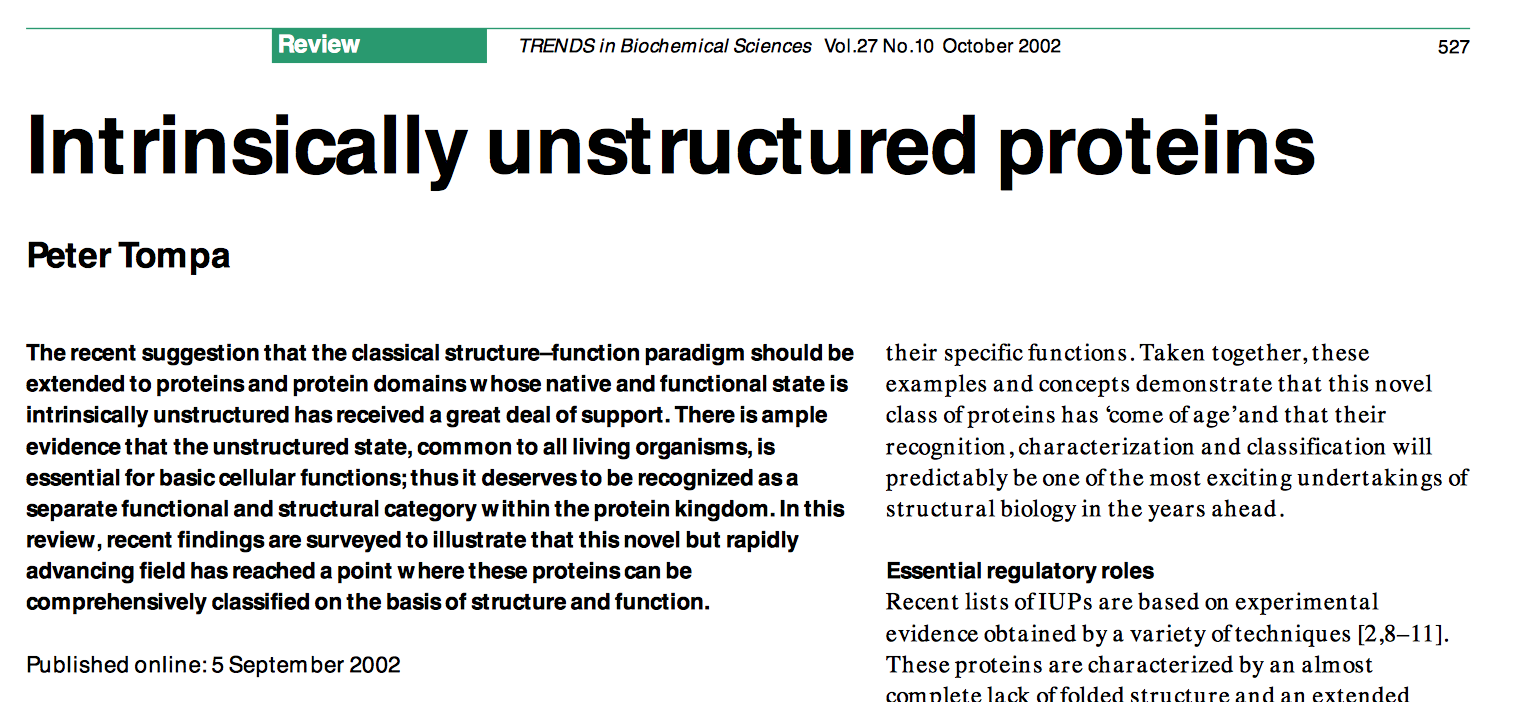 ENZIMOLÓGIAI INTÉZET
Rendezetlen fehérjék bioinformatikája I.
9
De mégis mi az, hogy rendezetlen fehérje?
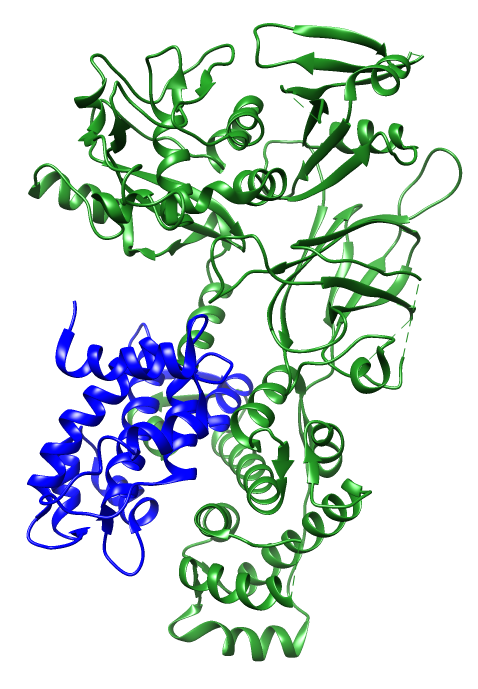 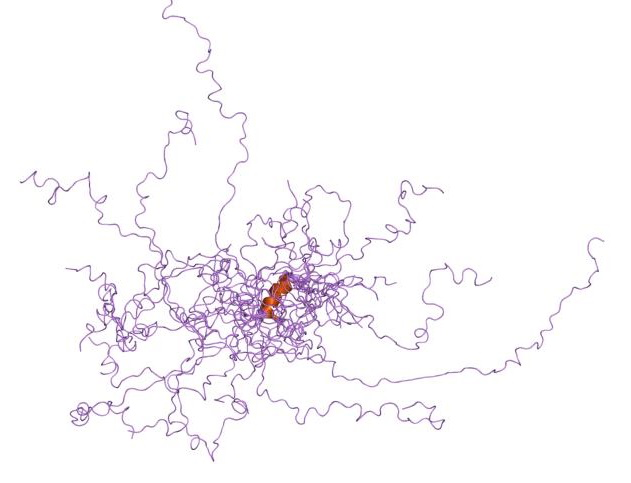 A humán m-calpain kristályszerkezete
TSP9 NMR szerkezeteinek sokasága
ENZIMOLÓGIAI INTÉZET
Rendezetlen fehérjék bioinformatikája I.
10
PDB: 3U88, 2MSR
Lázár et al. (2016) Biology Direct
ENZIMOLÓGIAI INTÉZET
Rendezetlen fehérjék bioinformatikája I.
11
A rendezetlen fehérjék specifikus tulajdonságai
Sajátos aminosav összetétel
Nyílt és oldószernek kitett peptidlánc
Flexibilitás, mobilitás
Szerkezeti heterogenitás (sokaság)
Nagy hidrodinamikai térfogat
ENZIMOLÓGIAI INTÉZET
Rendezetlen fehérjék bioinformatikája I.
12
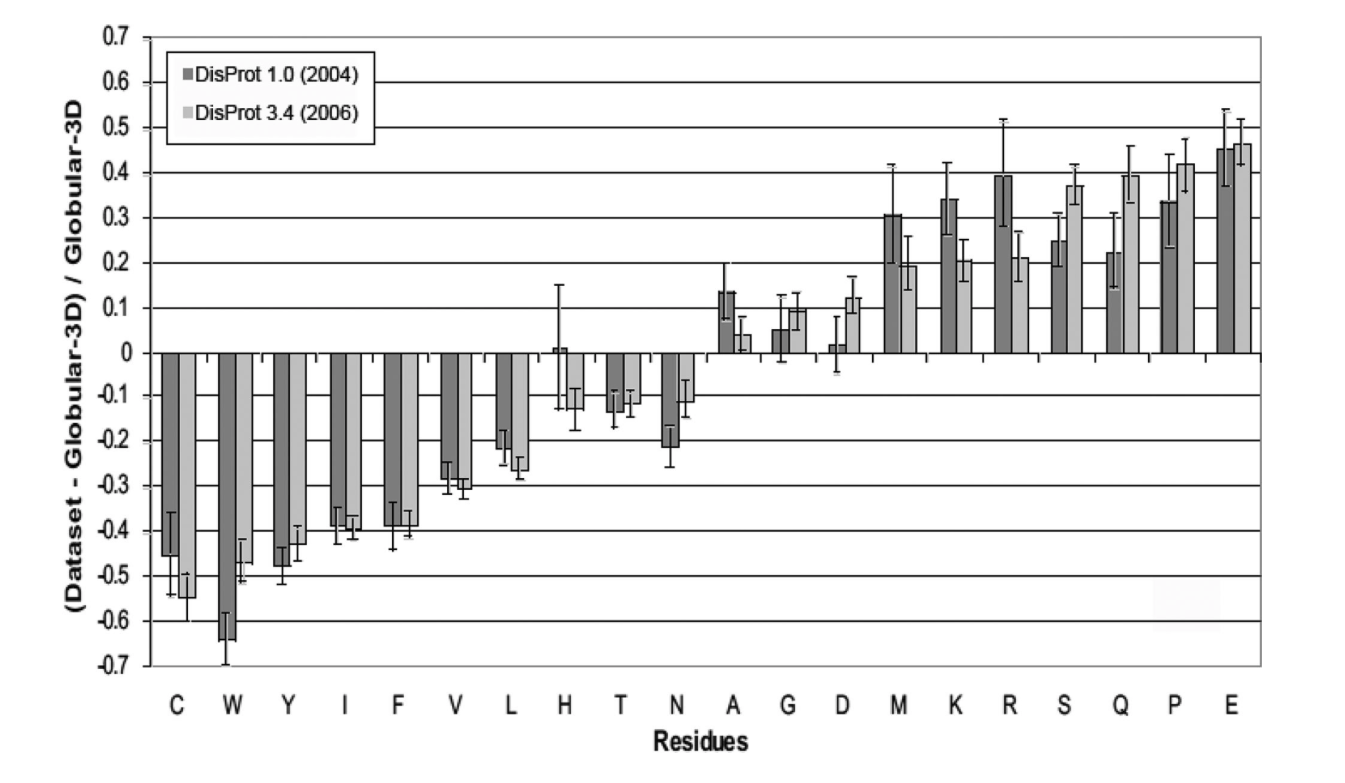 disorder-promoting
order-promoting
Habchi et al. (2014) Chem. Rev.
ENZIMOLÓGIAI INTÉZET
Rendezetlen fehérjék bioinformatikája I.
13
A rendezetlen fehérjék specifikus tulajdonságai
Hasonlítanak a denaturált globuláris fehérjékhez, de NEM azonosak velük.
Extrém ellenállóképesség: hő- és kémiai stabilitás
Proteolitikus érzékenység
Mobilitási anomáliák: SDS-PAGE, méretkizárásos kromatográfia, tömegspektrometria
ENZIMOLÓGIAI INTÉZET
Rendezetlen fehérjék bioinformatikája I.
14
A rendezetlenség funkcionális előnyei
Entrópikus láncok
	rugalmasság, változatos kötéstávolság
Specificitás erős kötődés nélkül
	reverzibilitás, indukálhatóság
Nagy kötőfelszín a komplexekben
	specificitás, több partner
Gyors kötődés
	aktiválás, gátlás, felismerés
Kötődési promiszkuitás
	one-to-many signaling, moonlighting
Flexibilitás
	komplexek összeszerelése
ENZIMOLÓGIAI INTÉZET
Rendezetlen fehérjék bioinformatikája I.
15
Rendezetlen fehérjék és betegségek
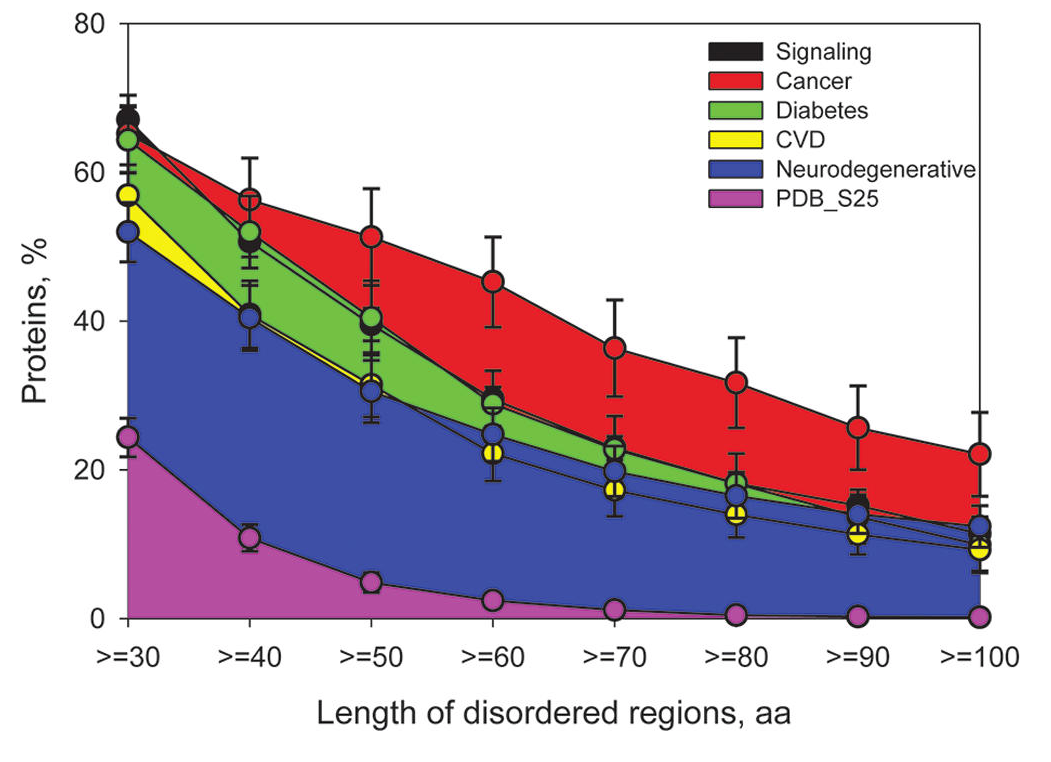 Habchi et al. (2014) Chem. Rev.
ENZIMOLÓGIAI INTÉZET
Rendezetlen fehérjék bioinformatikája I.
16
Szerkezet-funkció paradigmaváltás
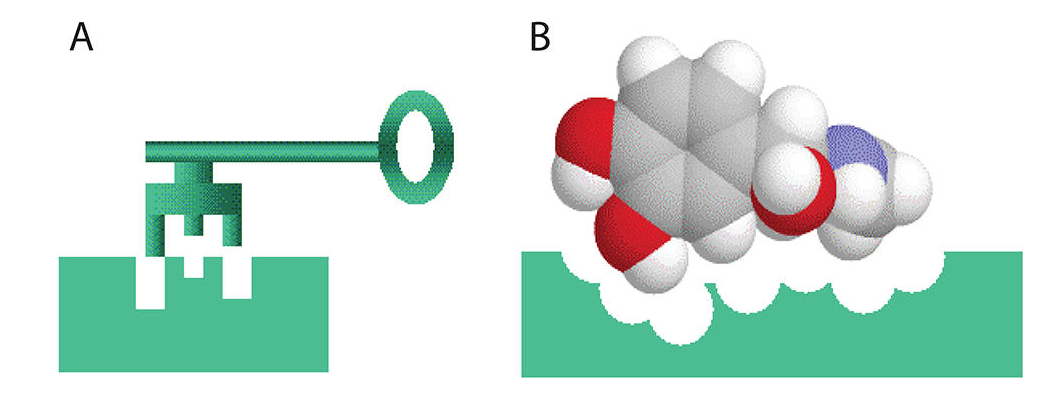 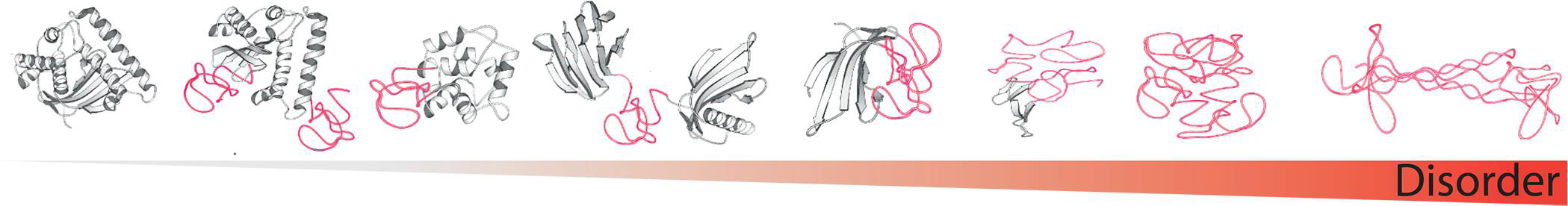 Szerkezet
Pre-molten 
globula
Szerkezet = funkció
Molten globula
Rendezetlenség
ENZIMOLÓGIAI INTÉZET
Rendezetlen fehérjék bioinformatikája I.
17
Indukált feltekeredés
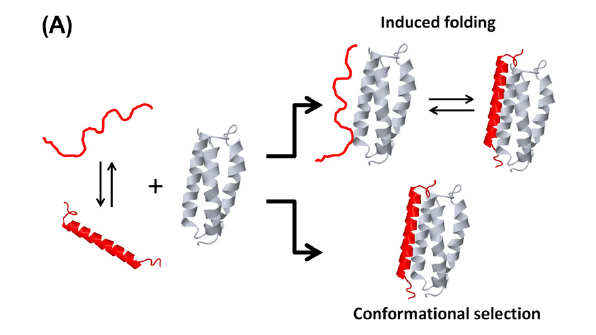 Kovács et al. (2013) Arch. Biochem. Biophys.
ENZIMOLÓGIAI INTÉZET
Rendezetlen fehérjék bioinformatikája I.
18
Összességében
A fehérjék lehetnek globulárisak, rendezetlenek, ezek keveréke, de mindegyik állapotból eredhet funkció
A rendezetlenség általános jelenség, a proteomok jelentős része rendezetlen
Rendezetlen fehérjék, fehérje-szakaszok fontos funkciókat látnak el
A rendezetlen fehérjék kémiailag, fizikailag és funkcionálisan is eltérnek a globuláris fehérjéktől
ENZIMOLÓGIAI INTÉZET
Rendezetlen fehérjék bioinformatikája I.
19
Honnan tudjuk, hogy egy fehérje rendezetlen?
Hiányzó elektron-denzitás a kristály szerkezetbenErős bizonyíték, de nem ad részletes információt
Szerkezet-meghatározó módszerek: NMR, SAXS, CD, MSErős bizonyítékok, részletes, nagy felbontású szerkezeti információt szolgáltatnak
Fizikai módszerek: abnormális mobilitás, hőstabilitás, proteolitikus érzékenységKözepesen erős bizonyítékok, kis felbontású szerkezeti információt adnak
ENZIMOLÓGIAI INTÉZET
Rendezetlen fehérjék bioinformatikája I.
20
A rendezetlen fehérjék gyakoriak a proteomokban
az expresszálódó fehérjék kb. harmada rendezetlen
A szerkezeti rendezetlenség és a hozzá köthető specifikus funkciók élettani szempontból fontosak
ENZIMOLÓGIAI INTÉZET
Rendezetlen fehérjék bioinformatikája I.
21
Publikációs aktivitás
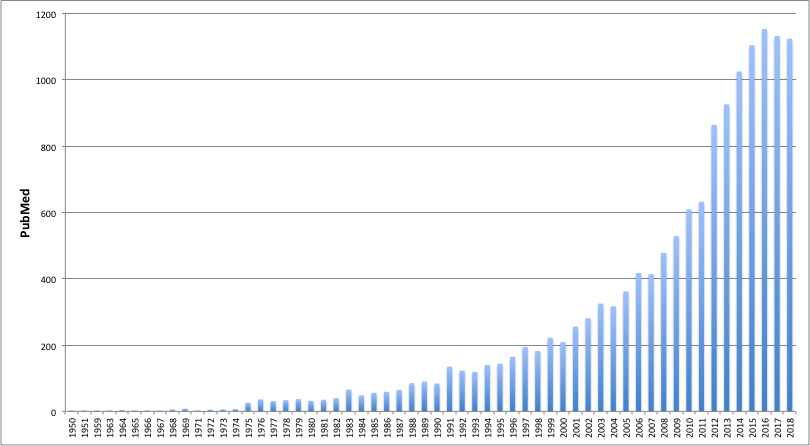 ENZIMOLÓGIAI INTÉZET
Rendezetlen fehérjék bioinformatikája I.
22
Rendezetlen fehérjéket gyűjtő adatbázisok
Szekvencia (DisProt, MobiDB, IDEAL)
Szerkezeti (PED, FuzDB)
Interakciós (ELM, DIBS, MFIB)
ENZIMOLÓGIAI INTÉZET
Rendezetlen fehérjék bioinformatikája I.
23
Mire használjuk az adatbázisokat?
Információ gyűjtésre adott fehérjéről
Nagyszabású bioinformatikai elemzésekre
Algoritmusok fejlesztésére, tesztelésére
A rendelkezésre álló információ rendszerezésére, kategorizálására
ENZIMOLÓGIAI INTÉZET
Rendezetlen fehérjék bioinformatikája I.
24
Szekvenica adatbázisok
ENZIMOLÓGIAI INTÉZET
Rendezetlen fehérjék bioinformatikája I.
25
DisProt
http://www.disprot.org
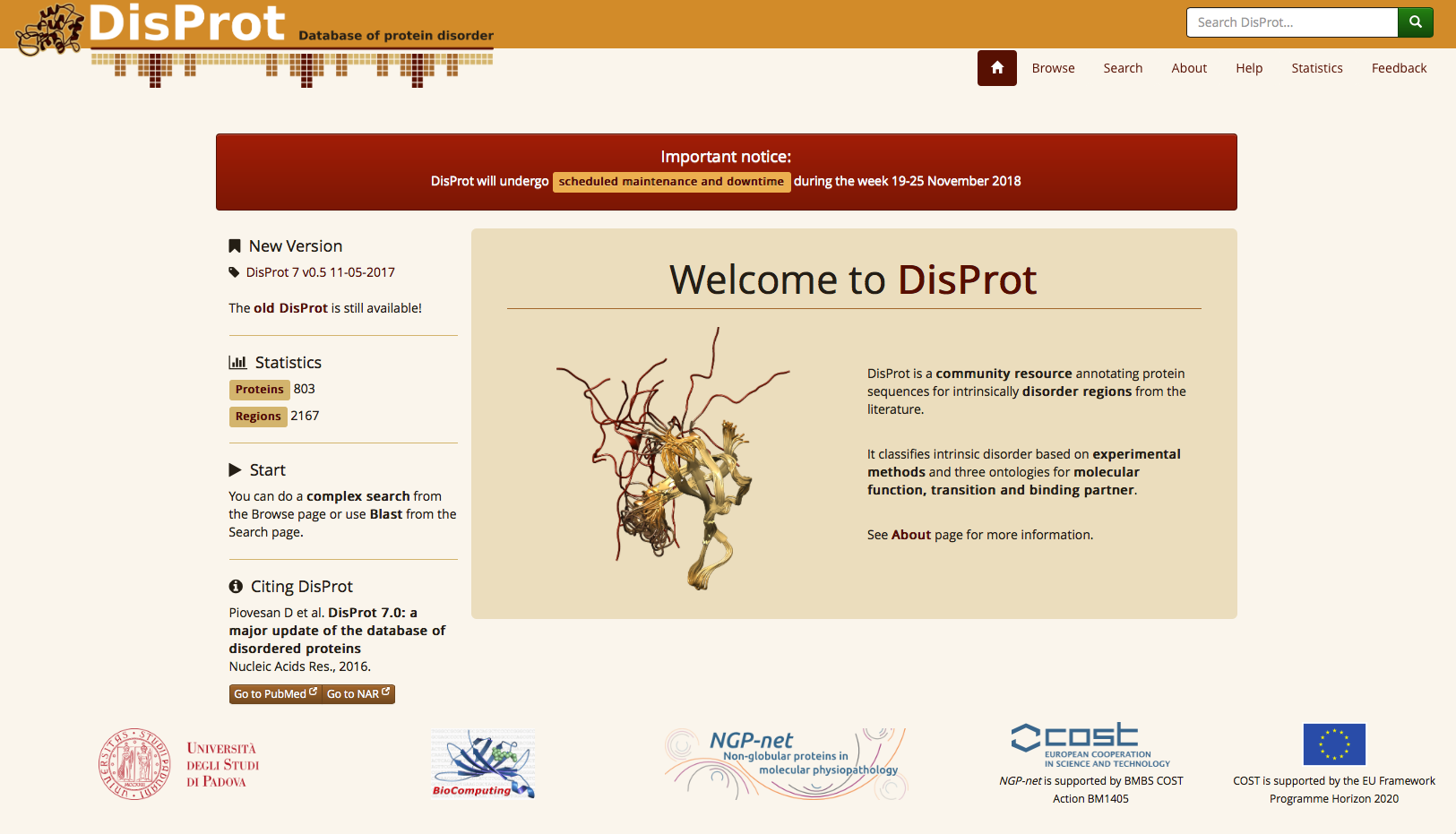 Megjelenés: 2005 – 179 fehérje, 290 rendezetlen szakasz

Jelenlegi adatbázis  - utoljára 2016-ban frissítették – 803 fehérje, 2167 rendezetlen szakasz

Következő frissítés: 2019 év vége
Piovesan (2016) NAR
ENZIMOLÓGIAI INTÉZET
Rendezetlen fehérjék bioinformatikája I.
26
Kísérletesen igazolt rendezetlenség
Minden fehérjéhez/régióhoz tartozik mérési módszer és hivatkozás a publikációra
Szakértők töltik fel az adatokat: csak ellenőrzött adatok kerülnek az adatbázisba
A hibás bejegyzéseket folyamatosan javítják
A rendezetlenség legmegbízhatóbb adatbázisa
ENZIMOLÓGIAI INTÉZET
Rendezetlen fehérjék bioinformatikája I.
27
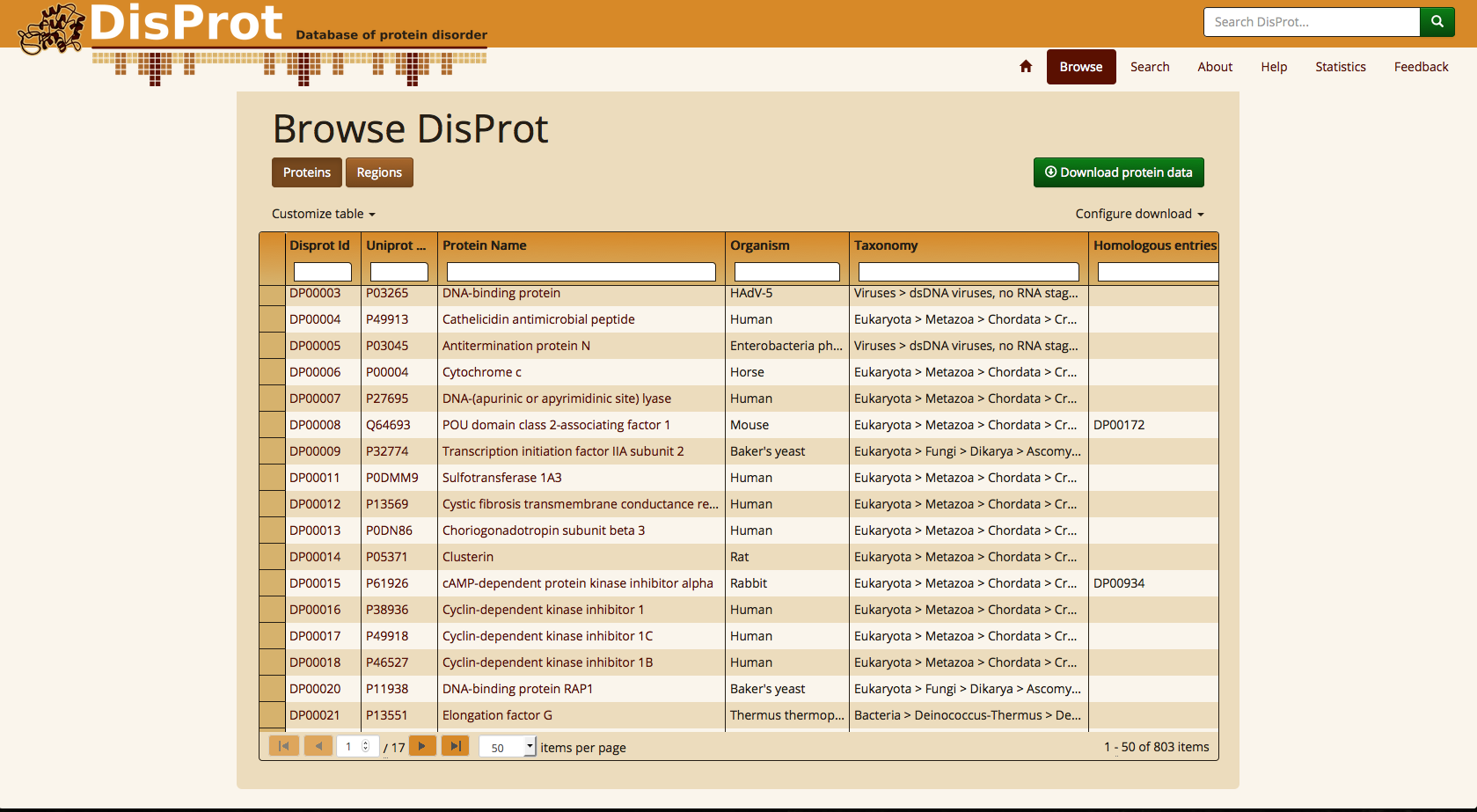 ENZIMOLÓGIAI INTÉZET
Rendezetlen fehérjék bioinformatikája I.
28
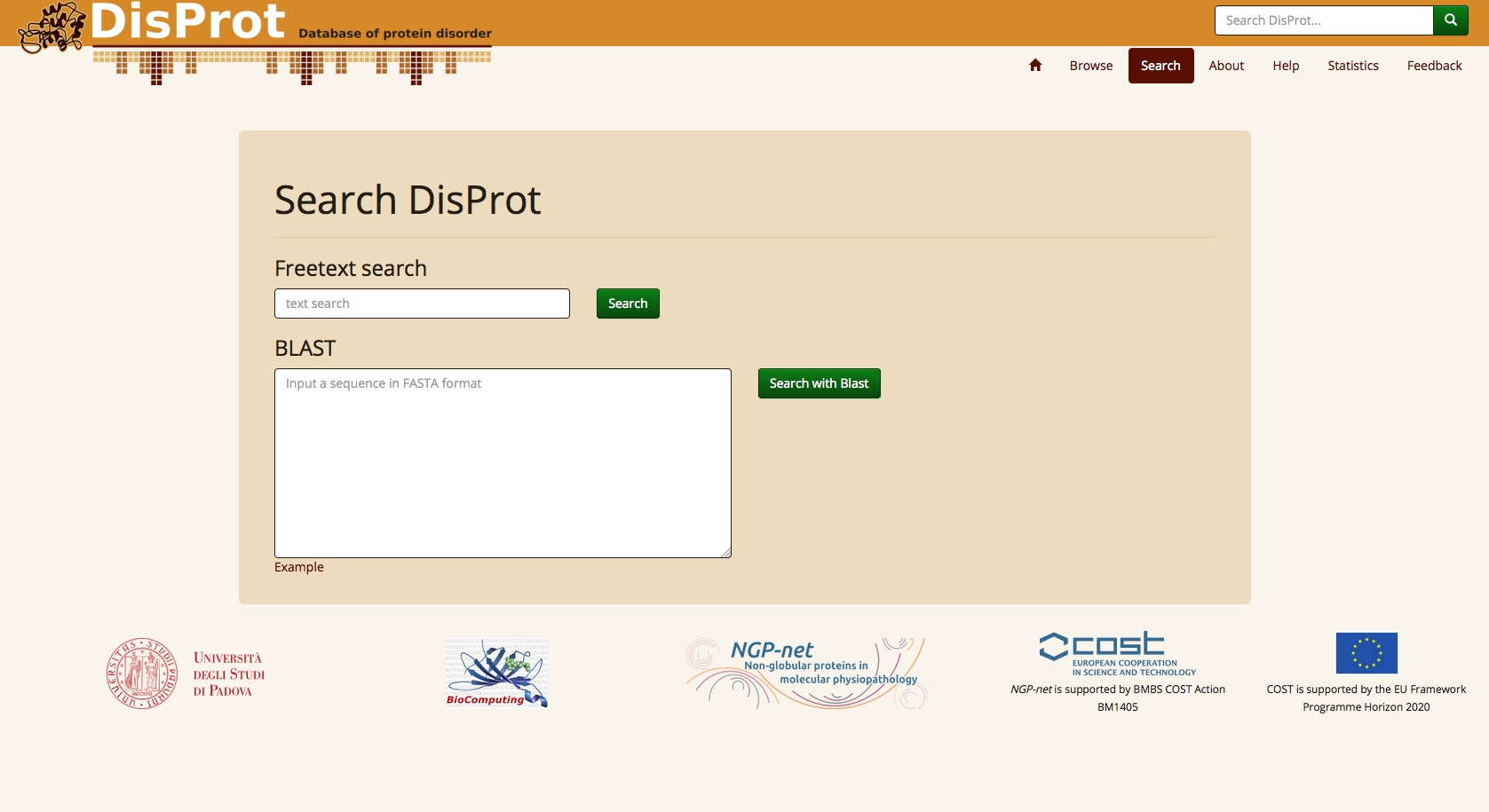 ENZIMOLÓGIAI INTÉZET
Rendezetlen fehérjék bioinformatikája I.
29
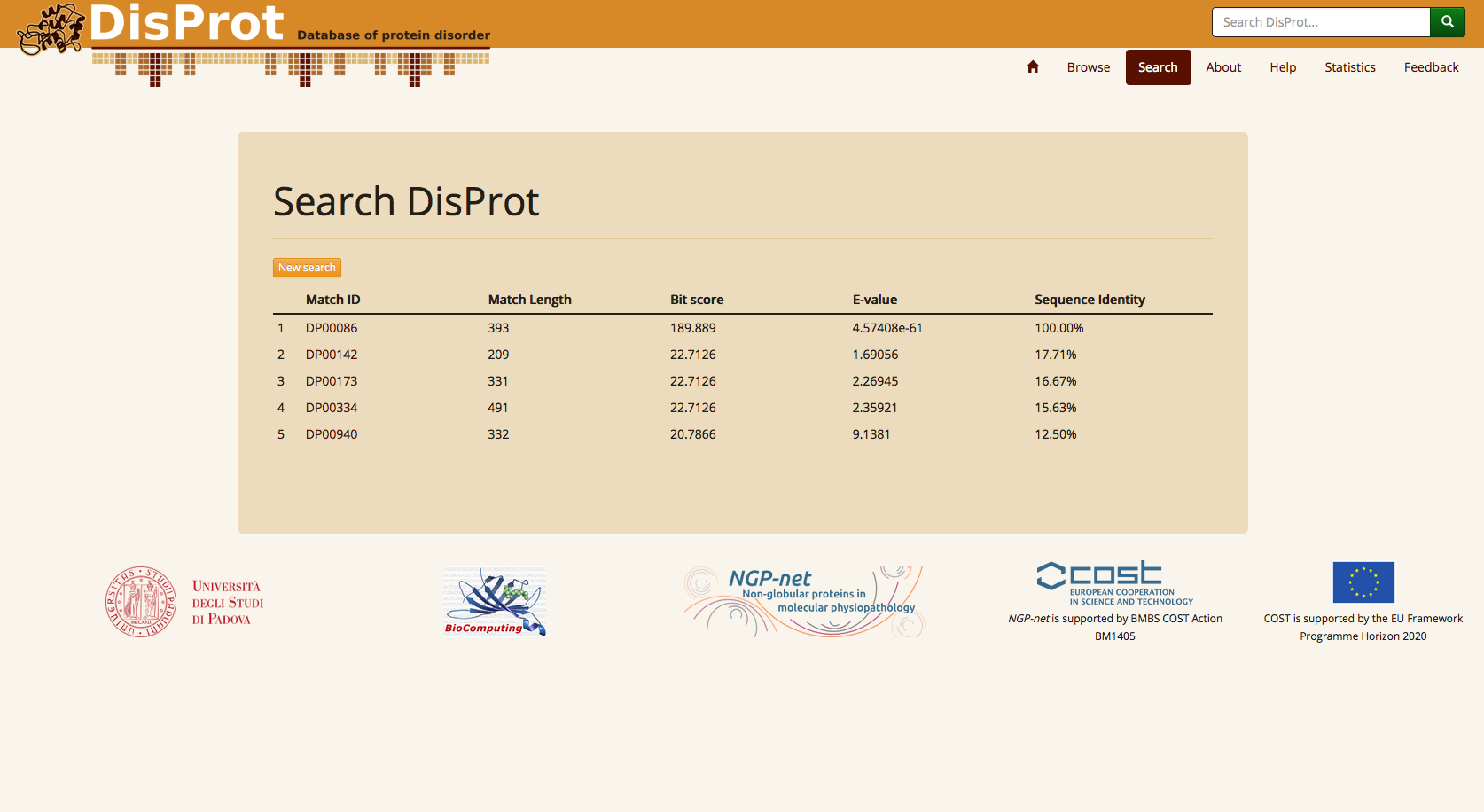 ENZIMOLÓGIAI INTÉZET
Rendezetlen fehérjék bioinformatikája I.
30
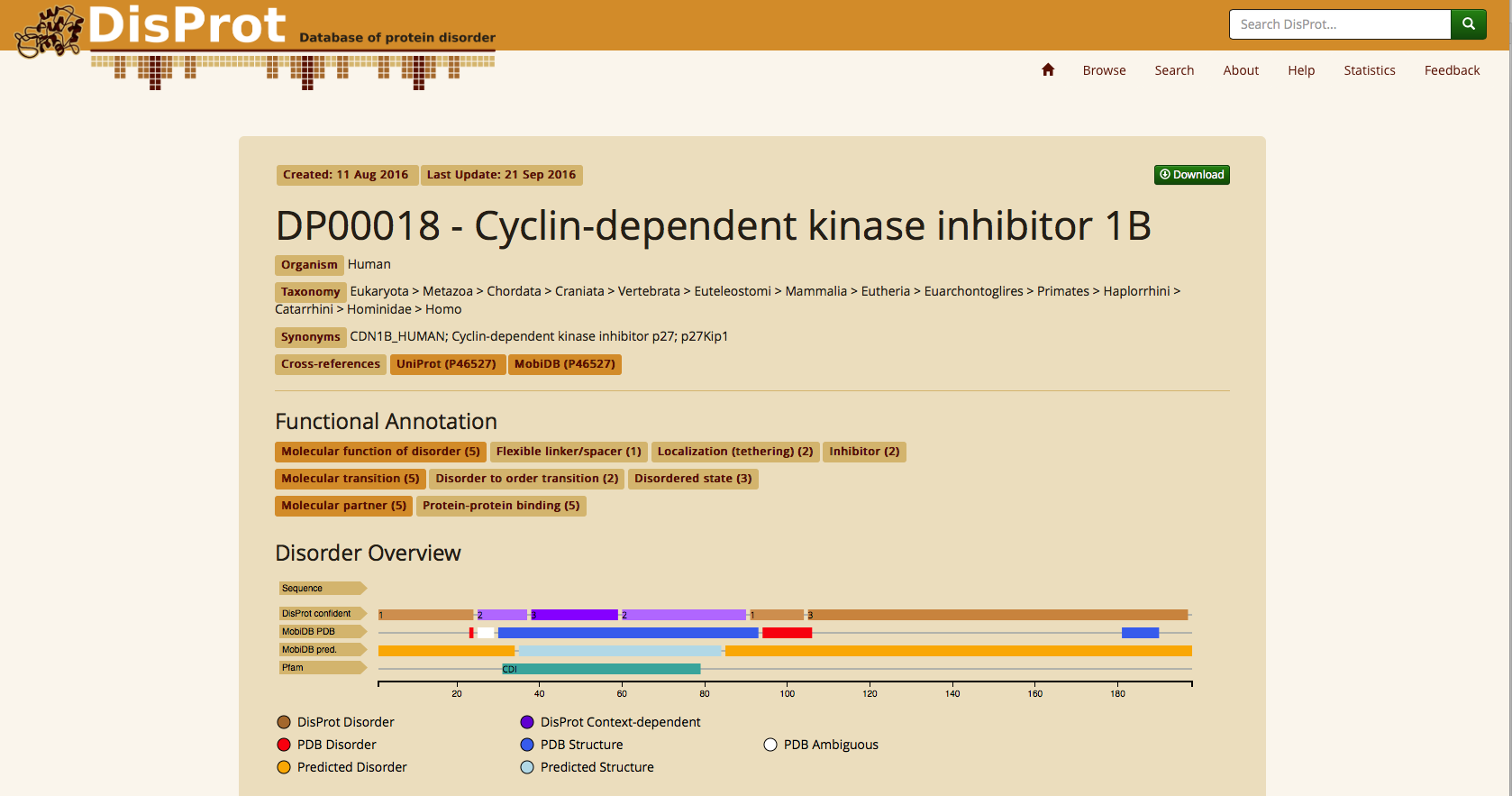 ENZIMOLÓGIAI INTÉZET
Rendezetlen fehérjék bioinformatikája I.
31
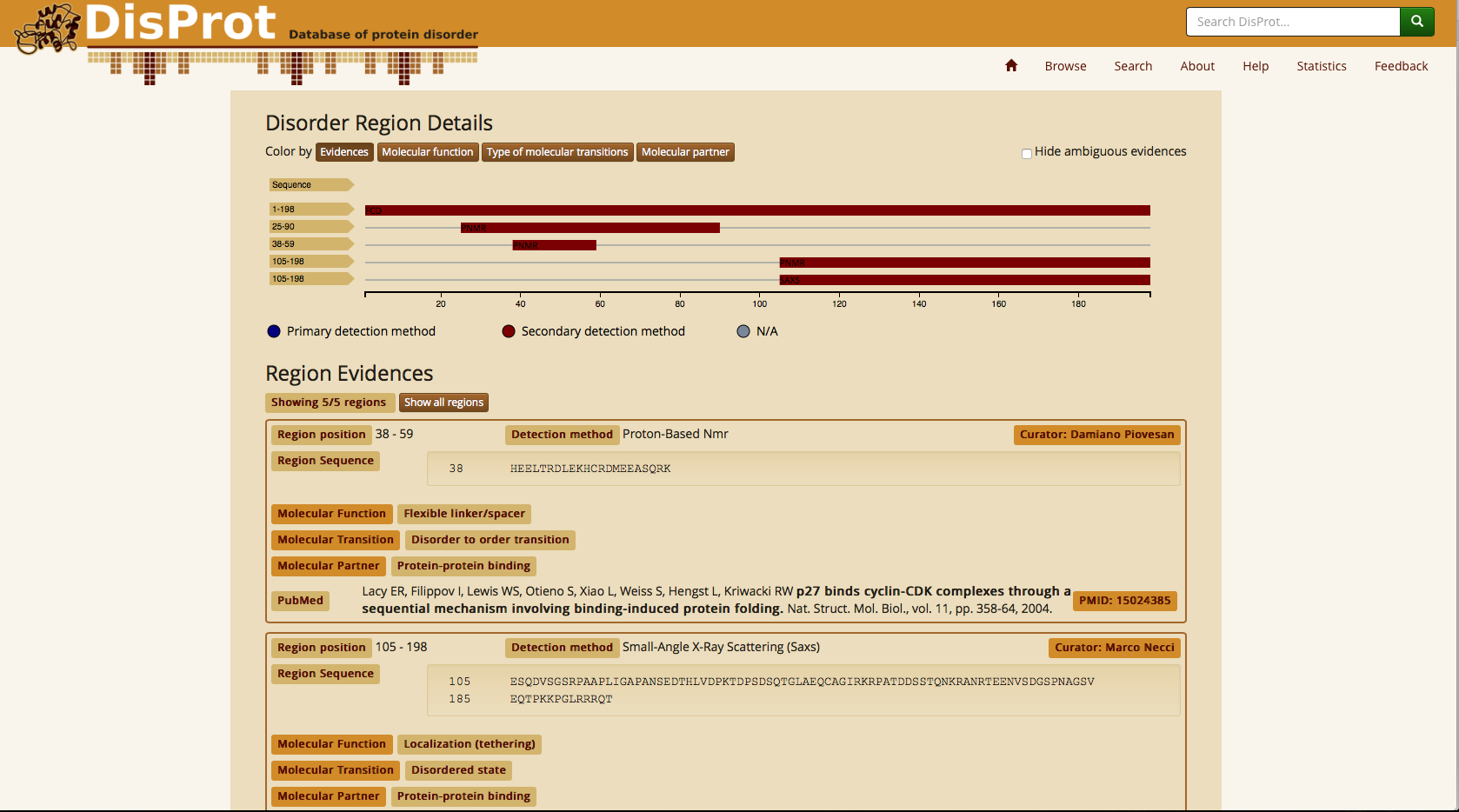 ENZIMOLÓGIAI INTÉZET
Rendezetlen fehérjék bioinformatikája I.
32
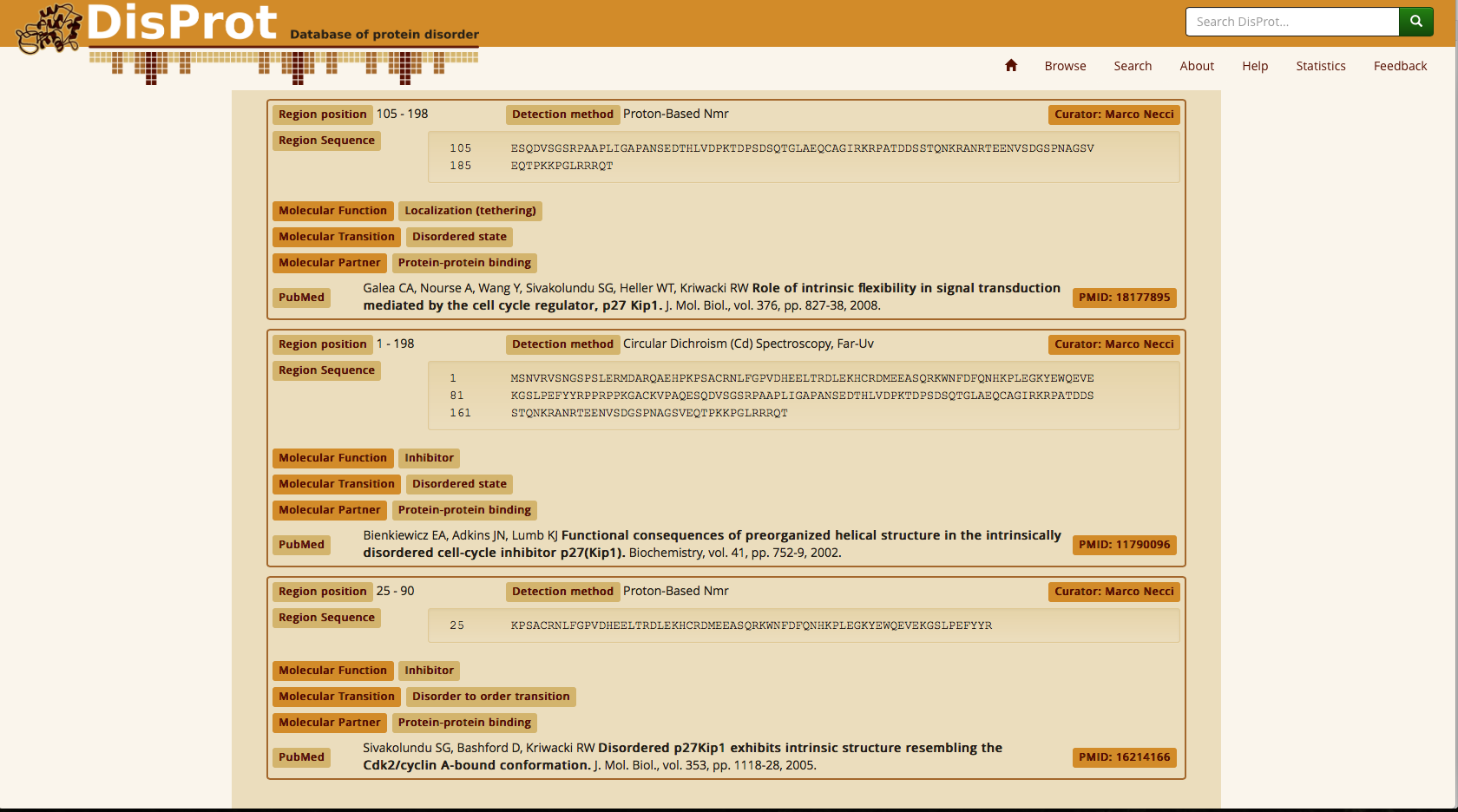 ENZIMOLÓGIAI INTÉZET
Rendezetlen fehérjék bioinformatikája I.
33
DisProt összefoglalás
ENZIMOLÓGIAI INTÉZET
Rendezetlen fehérjék bioinformatikája I.
34
MobiDB
http://mobidb.bio.unipd.it
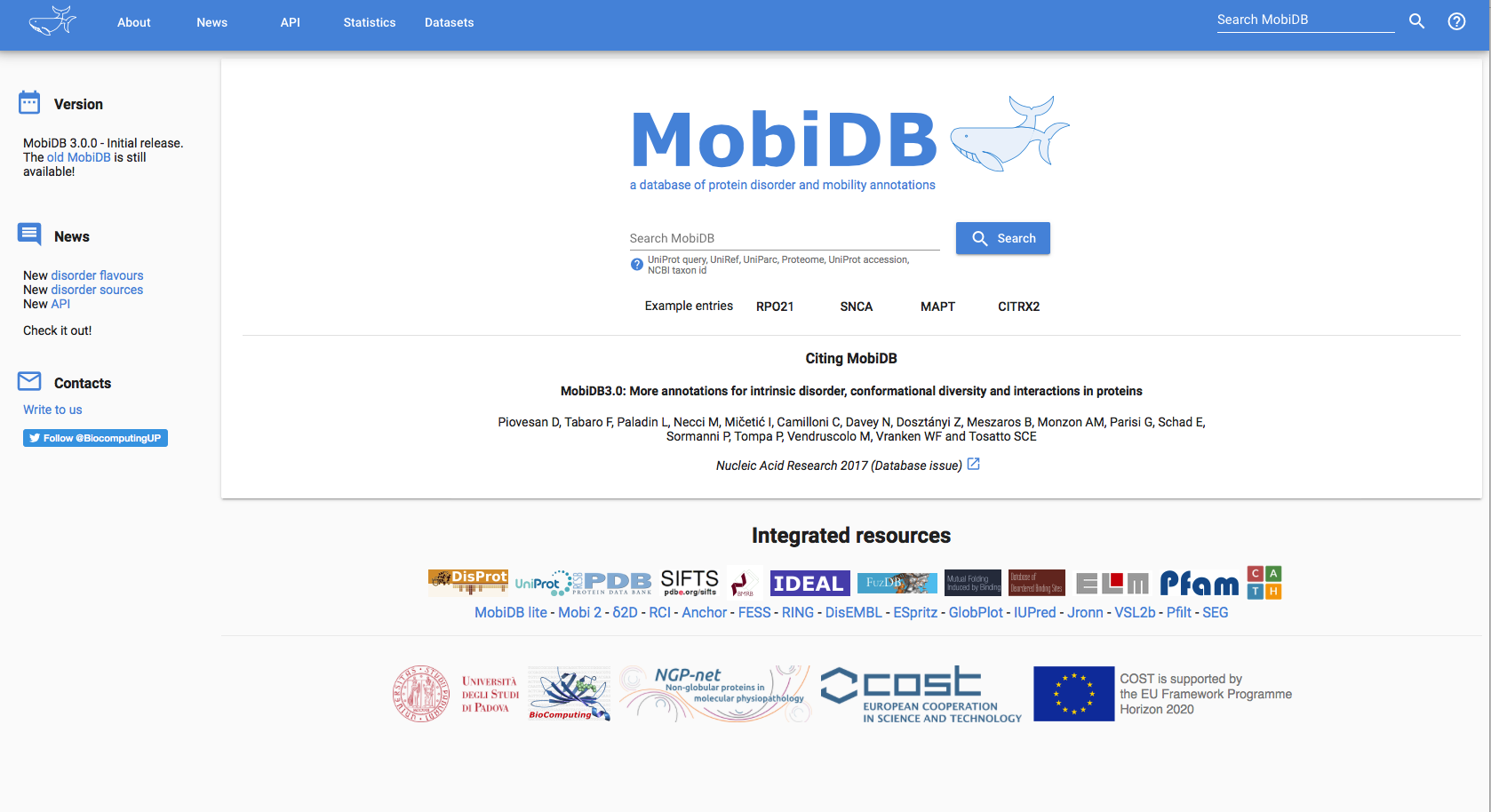 ENZIMOLÓGIAI INTÉZET
Rendezetlen fehérjék bioinformatikája I.
35
Minden, ami rendezetlenség
Több adatbázis és predikciós módszer egyesítése
Automatizált adatfelvitel
A rendezetlenség minden aspektusát tartalmazza (hosszú és rövid szakaszok, alacsony komplexitású régiók)
ENZIMOLÓGIAI INTÉZET
Rendezetlen fehérjék bioinformatikája I.
36
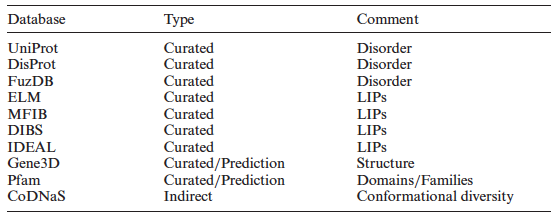 Felhasznált adatbázisok
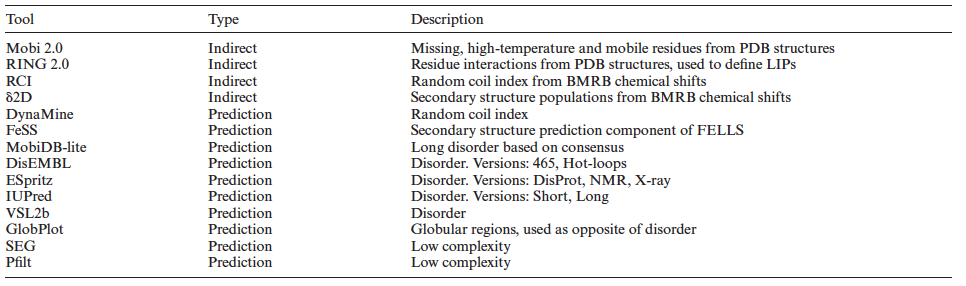 Felhasznált módszerek
ENZIMOLÓGIAI INTÉZET
Rendezetlen fehérjék bioinformatikája I.
37
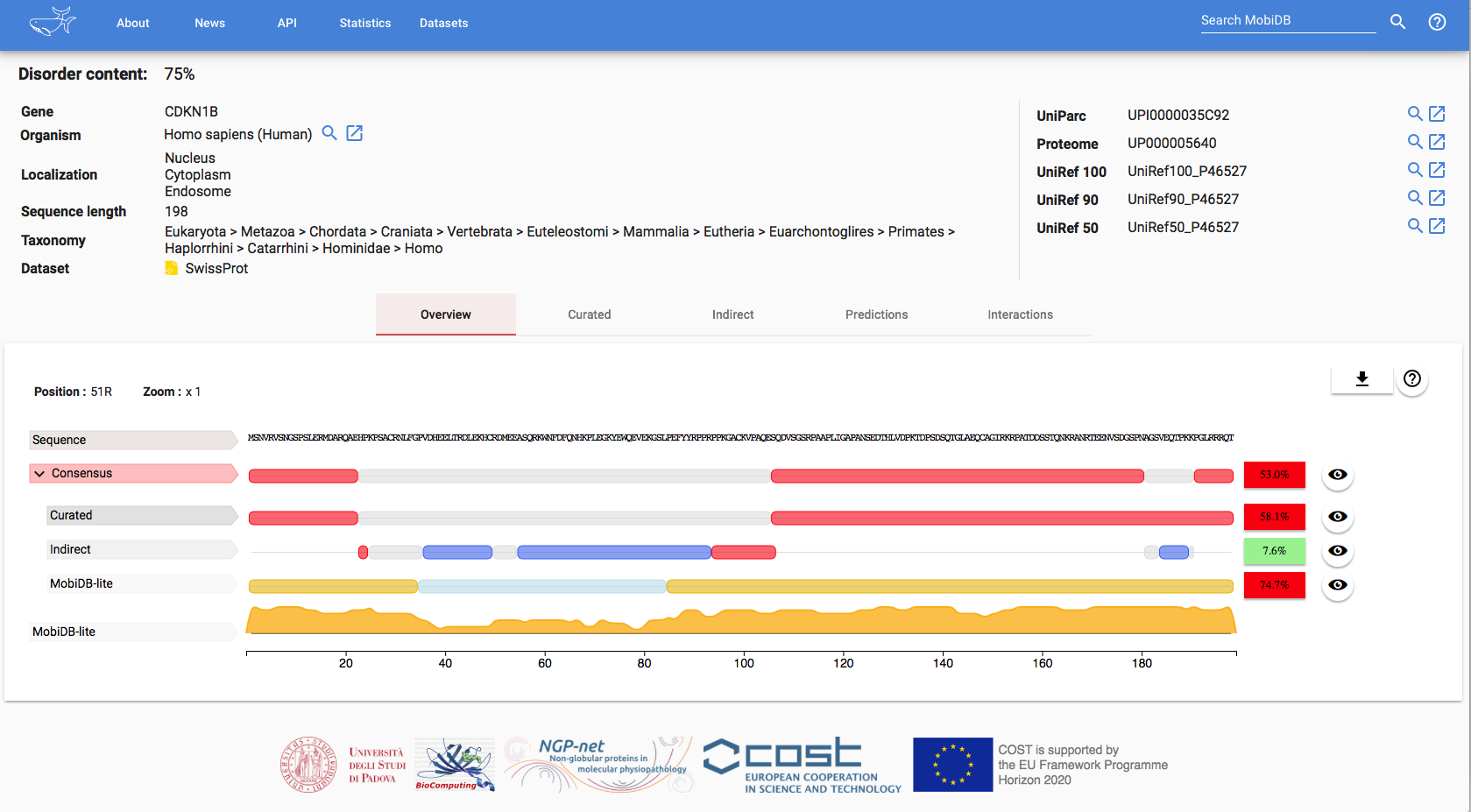 ENZIMOLÓGIAI INTÉZET
Rendezetlen fehérjék bioinformatikája I.
38
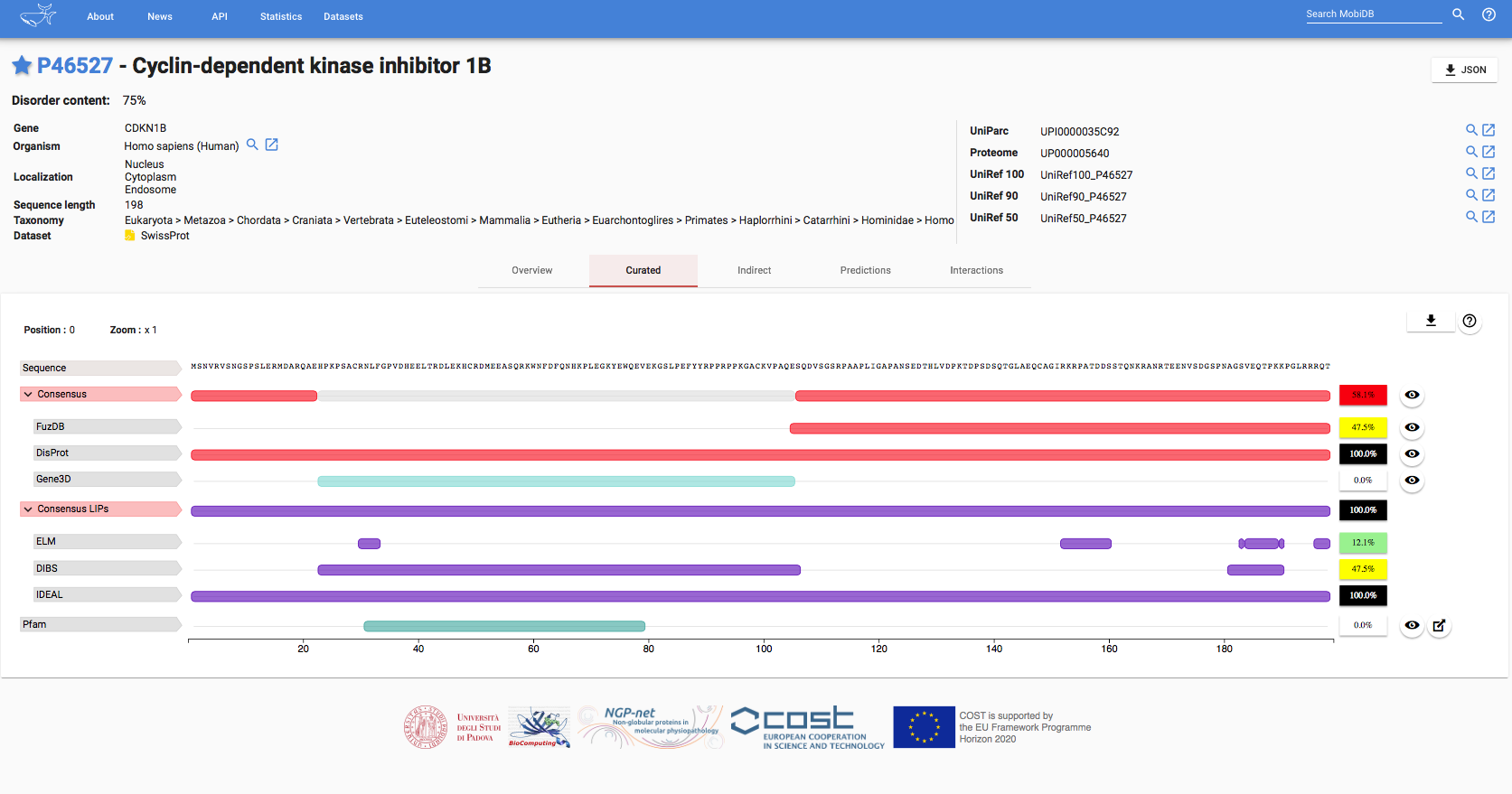 ENZIMOLÓGIAI INTÉZET
Rendezetlen fehérjék bioinformatikája I.
39
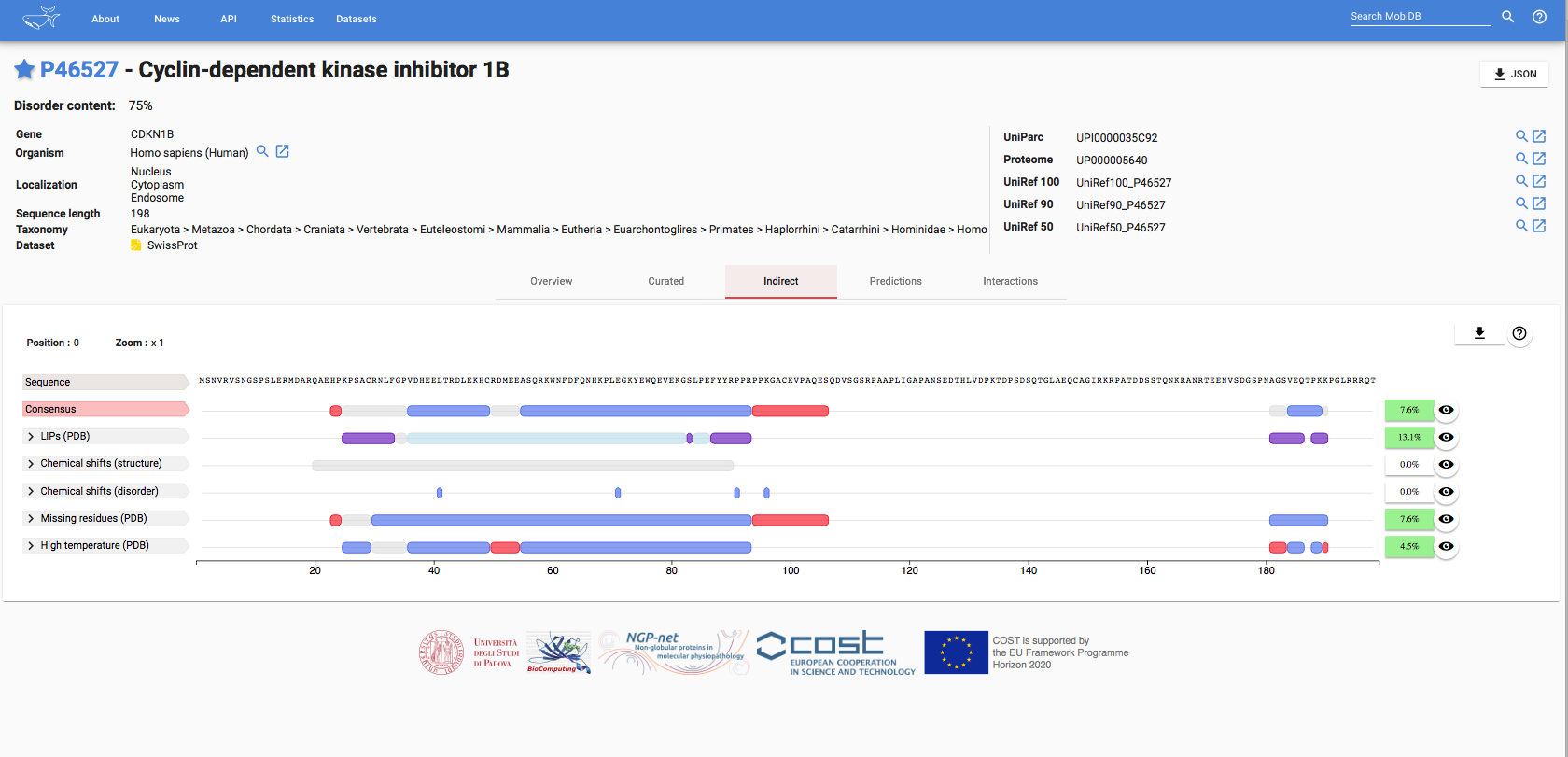 ENZIMOLÓGIAI INTÉZET
Rendezetlen fehérjék bioinformatikája I.
40
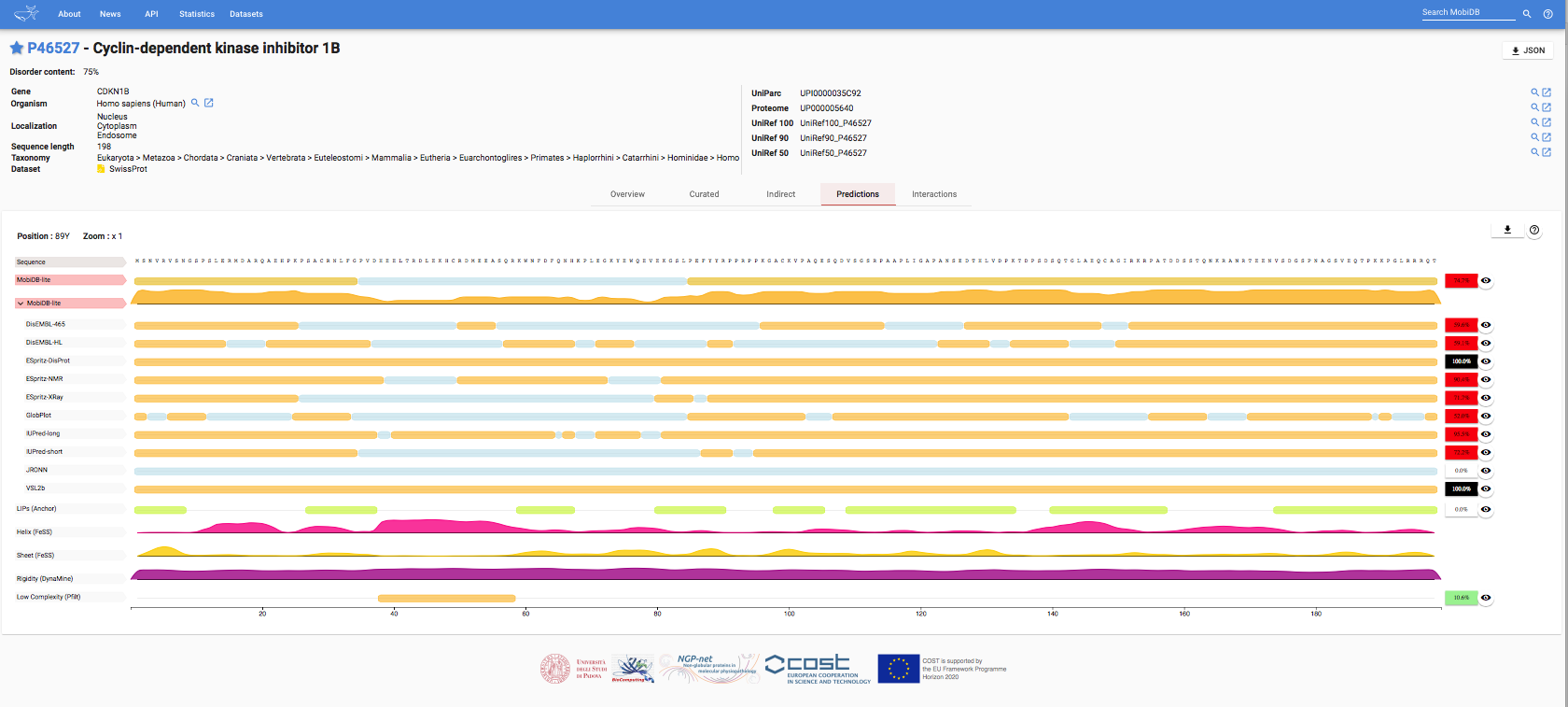 ENZIMOLÓGIAI INTÉZET
Rendezetlen fehérjék bioinformatikája I.
41
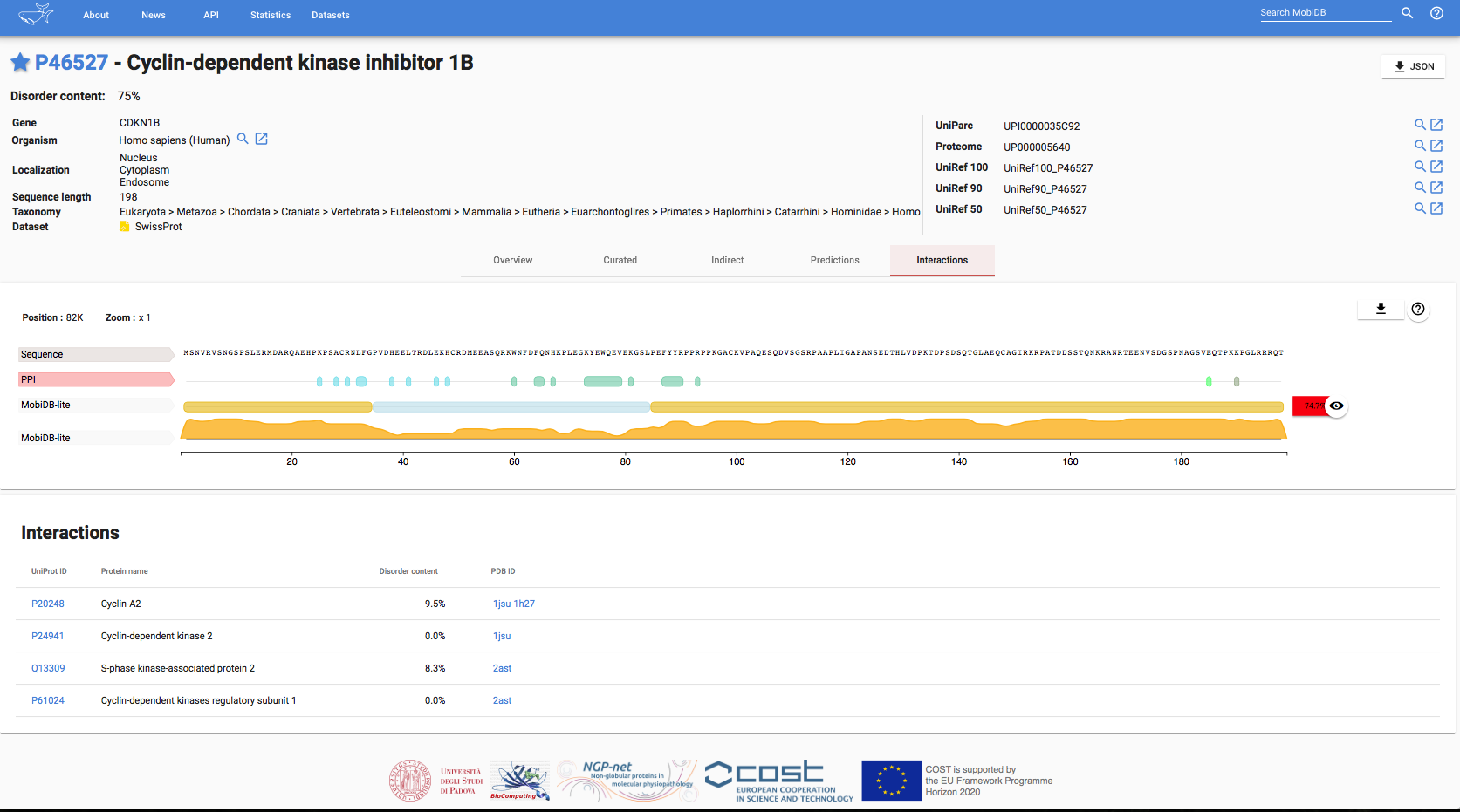 ENZIMOLÓGIAI INTÉZET
Rendezetlen fehérjék bioinformatikája I.
42
MobiDB összefoglalás
ENZIMOLÓGIAI INTÉZET
Rendezetlen fehérjék bioinformatikája I.
43
IDEAL: Intrinsically Disordered proteins with Extensive Annotations and Literature
http://www.ideal.force.cs.is.nagoya-u.ac.jp/IDEAL/
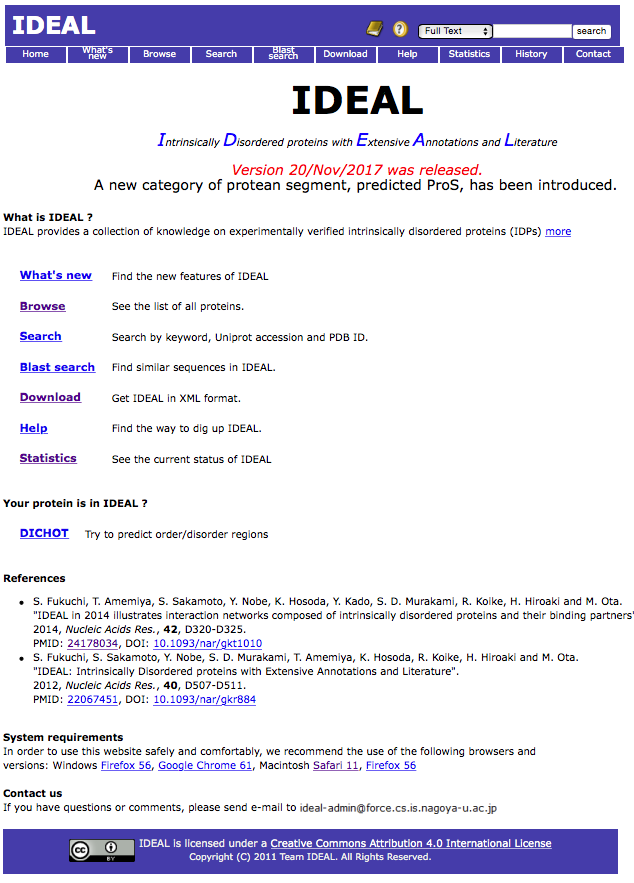 Megjelenés: 2011 – 153 fehérje, 

Jelenlegi adatbázis  - utoljára 2017-ben frissítették – 913 fehérje, 9003 egyedi rendezetlen szakasz
ENZIMOLÓGIAI INTÉZET
Rendezetlen fehérjék bioinformatikája I.
44
A másik kísérletes adatbázis
Kézi annotáció, olyan fehérjékről melyekről több publikáció született
Szerkezeti besorolás: PDB szerkezet
Rendezetlenség: hiányzó kristályszerkezet, mozgékony vagy flexibilis szakaszok NMR, CD és egyéb mérésekben
„Protean segment” (ProS): kötődéskor feltekeredő szakaszok
ENZIMOLÓGIAI INTÉZET
Rendezetlen fehérjék bioinformatikája I.
45
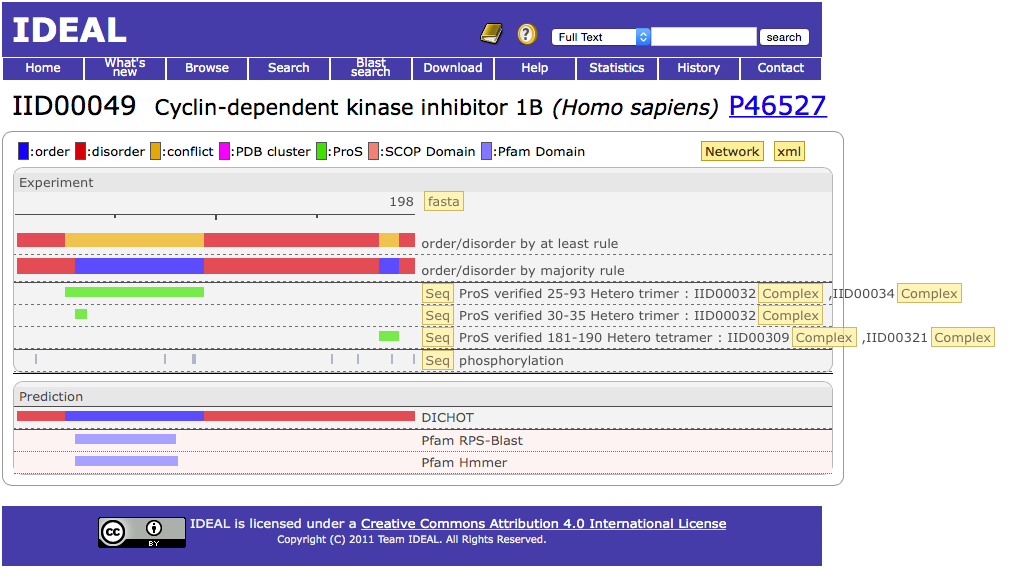 ENZIMOLÓGIAI INTÉZET
[Speaker Notes: Order: Ordered regions are those regions in which atomically detailed 3D structures are available in PDB.

Disorder: Disordered regions in IDEAL are
1) missing residues in X-ray structural models
2) regions interfere protein crystallization in a X-ray experiment
3) regions highly fluctuate among an ensemble of model structures obtained by NMR, and their fluctuations are described explicitly in the corresponding literatures.
4) regions proved to be flexible in the experimental techniques such as NMR, CD, and others.

Conflict: When a region is assigned as ordered in one annotation, but the alternative annotation describes it as disordered, the region is thought to be "conflict".

Protean segment(ProS): The protean segment (ProS) is the region that is disordered in an isolated state, but ordered in a binding state with a partner molecule, via the coupled folding and binding mechanism. We defined three categories for ProS, verified ProS, possible ProS, and predicted ProS. A verified ProS is defined as the sequence, which has both evidences of disordered and ordered. A possible ProS is defined as the sequence, which only has an evidence of ordered in a binding state, but is thought to be a ProS from circumstantial evidences even though it has no evidence of disordered in an isolated state. A predicted ProS is defined as the sequence, which only has an evidence of ordered in a binding state, but is thought to be disordered in an isolated state by manual inspections and the results of several disorder-prediction tools(DICHOT, Mobi, d2p2 etc.).

At least rule: This is a rule to summarize multiple annotations on a region. The "at least rule" assigns "order" ("disorder") to a region if the region was annotated as ordered (disordered) at least once. When the annotation is inconsistent, the region is annotated as conflict.

Majority rule: This is a rule to summarize multiple annotations on a region. The "majority rule" assigns "order" or "disorder" to a region according to the majority decision of all evidences.

NODE and EDGE: Each entry in IDEAL (protein) is referred to as a NODE, and the interaction of two entries is as an EDGE. An EDGE page provides the complex in the PDB. When the distance between two chains in complex was less than 8 Å, the interaction of the subunits was accepted as defining the EDGE.

Network: Based on the edge information, the PPI network is illustrated. NODES and EDGES in the network are clickable to show the corresponding pages.

PDB cluster: Since the PDB provides multiple structures for an identical protein or complex, almost equivalent PDB entries are clustered. In a comparison of two complexes, the sequence similarity of subunits from each complex and the interaction between subunits were evaluated. Monomers were also clustered using the sequence similarity (70%).  See more detail in (Fukuchi et al., NAR 2014).

High deviation of NMR models (high_rmsd): We proposed a computational method to assign IDRs based on NMR structures (Ota et al., JSB 2013). The residues are considered to be disordered if their residue-wise C a root-mean-square-deviations (RMSDs) of NMR models are larger than 3.2 Å. This method was applied to the NMR structures for IDEAL entries, and the regions detected are shown in NODE pages with "high_rmsd" labels.

SCOP Domain: SCOP is the database of Structural Classification Of Protein 3D structures. SCOP domains are assigned to proteins in IDEAL by the sensitive homology search tools, Reverse PSI-BLAST and Hmmer. Note that ordered regions assigned in the order/disorder annotation process are experimentally verified ordered regions in a query sequence itself, while the SCOP domains are assigned employing homology searches.

Pfam Domain: Pfam is the protein family database. Pfam domains are defined based on sequence conservation, and they do not necessarily correspond to structural domains. Pfam domains are assigned by the sensitive homology search tools. 

DICHOT: A system to predict ordered/disordered regions (Fukuchi et al.,  BMC Struct. Biol. 2011).

Known domain: In DICHOT prediction, a region predicted to be ordered with similarity to PDB sequence is referred to as Know domain.

Cryptic domain: In DICHOT prediction, a region predicted to be ordered without similarity to PDB sequence is referred to as Cryptic domain domain.]
Rendezetlen fehérjék bioinformatikája I.
46
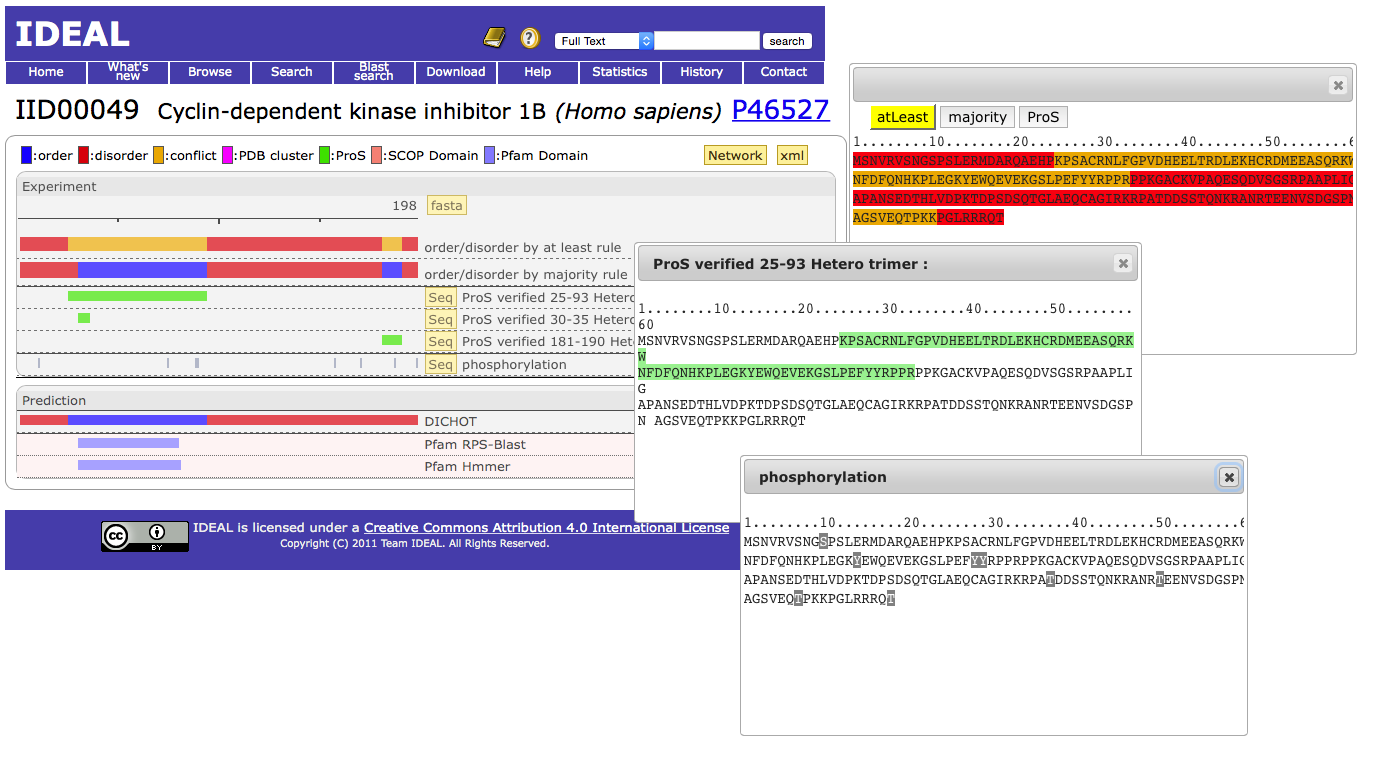 ENZIMOLÓGIAI INTÉZET
Rendezetlen fehérjék bioinformatikája I.
47
Interakciós hálózatok az IDEAL-ban
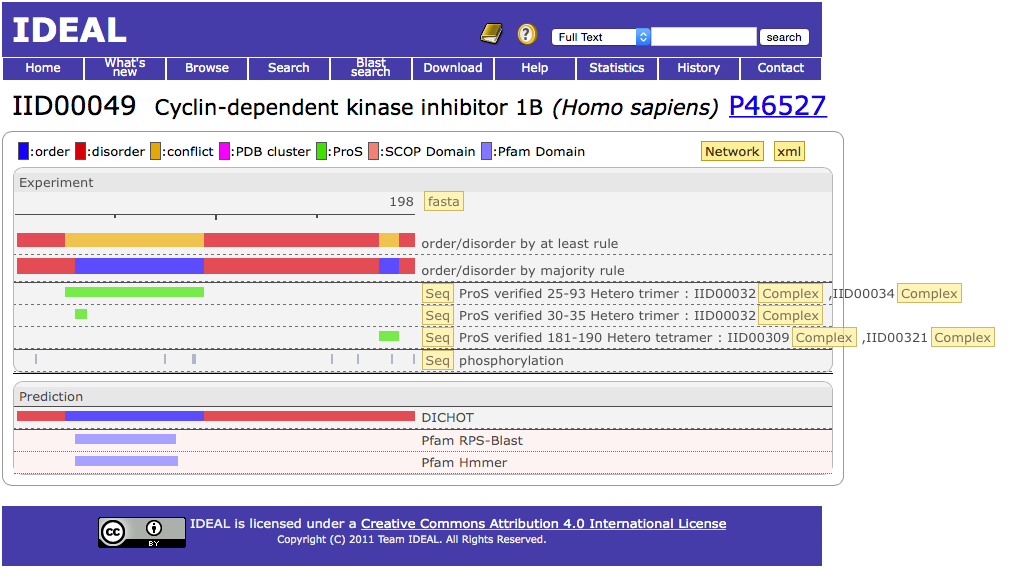 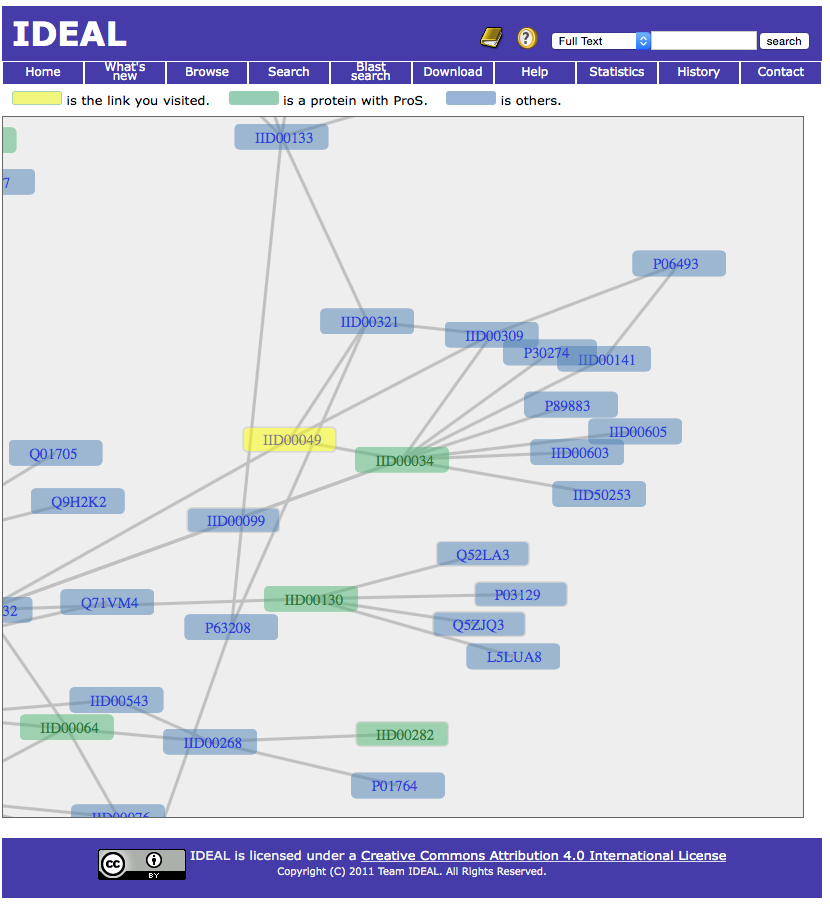 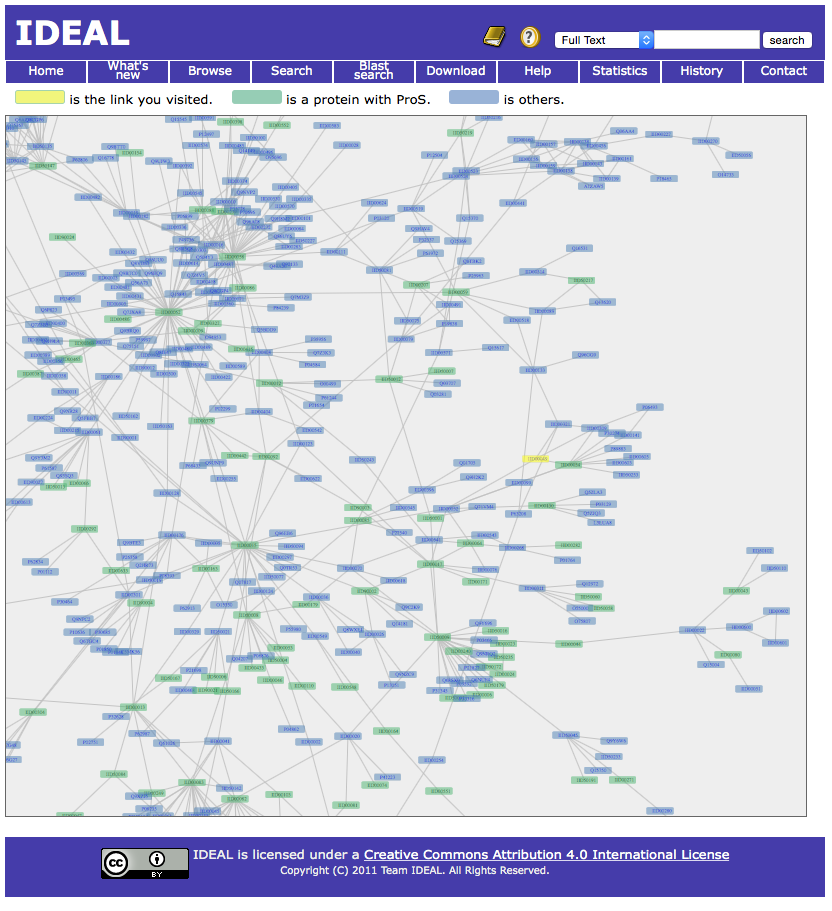 ENZIMOLÓGIAI INTÉZET
Rendezetlen fehérjék bioinformatikája I.
48
IDEAL összefoglalás
ENZIMOLÓGIAI INTÉZET
Rendezetlen fehérjék bioinformatikája I.
49
Szekvencia adatbázisok összehasonlítása
ENZIMOLÓGIAI INTÉZET
Rendezetlen fehérjék bioinformatikája I.
50
Szerkezeti adatbázisok
ENZIMOLÓGIAI INTÉZET
Rendezetlen fehérjék bioinformatikája I.
51
A “rendezetlen PDB”
Kísérletesen meghatározott szerkezeti sokaságok
Cél: olyan szerkezeti adatok szolgáltatása, amelyek racionális molekulatervezés alapját adhatják
Rendezetlen fehérjék szabad állapotáról ad részletes szerkezeti leírást
ENZIMOLÓGIAI INTÉZET
Rendezetlen fehérjék bioinformatikája I.
52
PED2: Protein Ensemble Database
http://pedb.vib.be
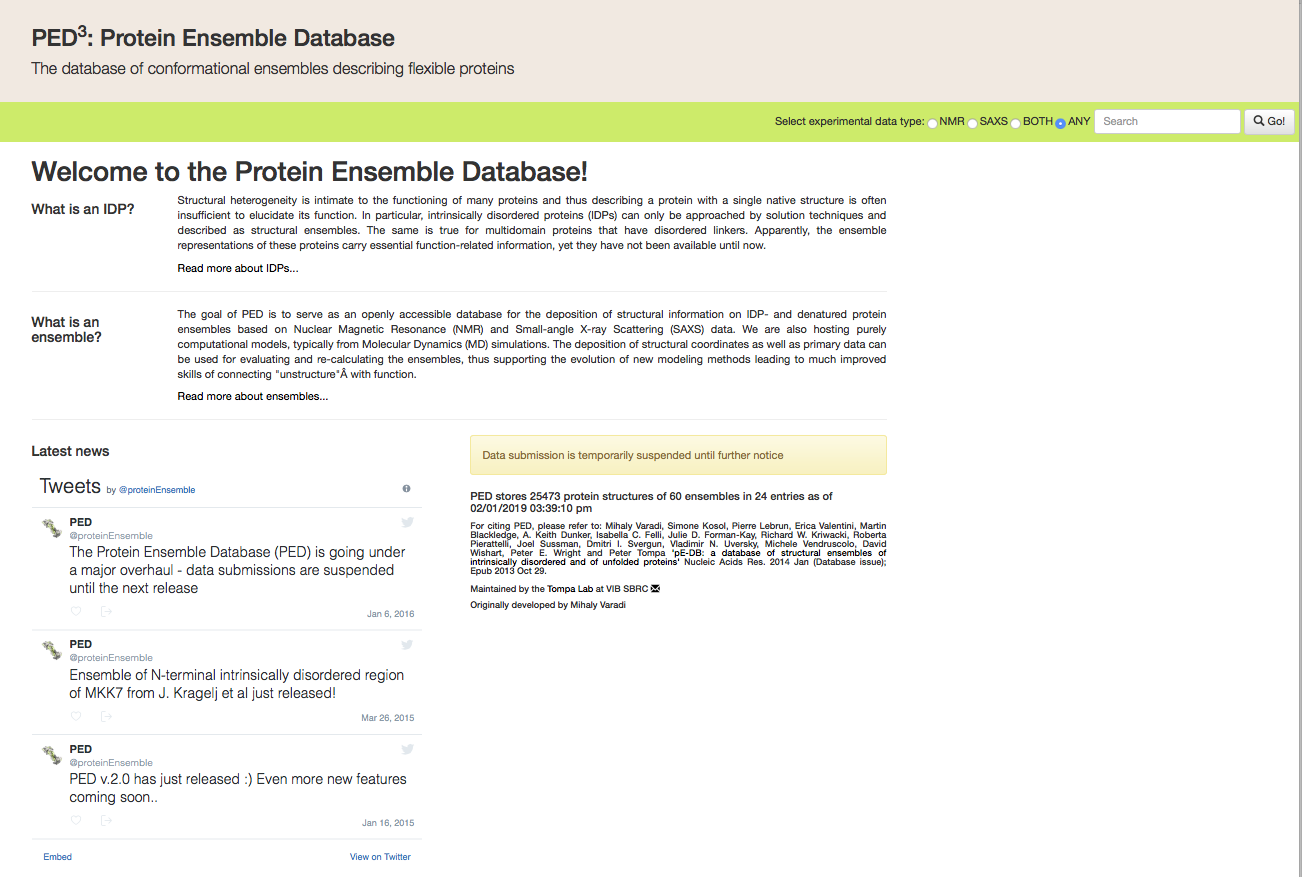 Megjelenés: 2013

Jelenlegi adatbázis: 24 fehérje, 60 szerkezeti sokaság, 25473 egyedi szerkezet
ENZIMOLÓGIAI INTÉZET
Rendezetlen fehérjék bioinformatikája I.
53
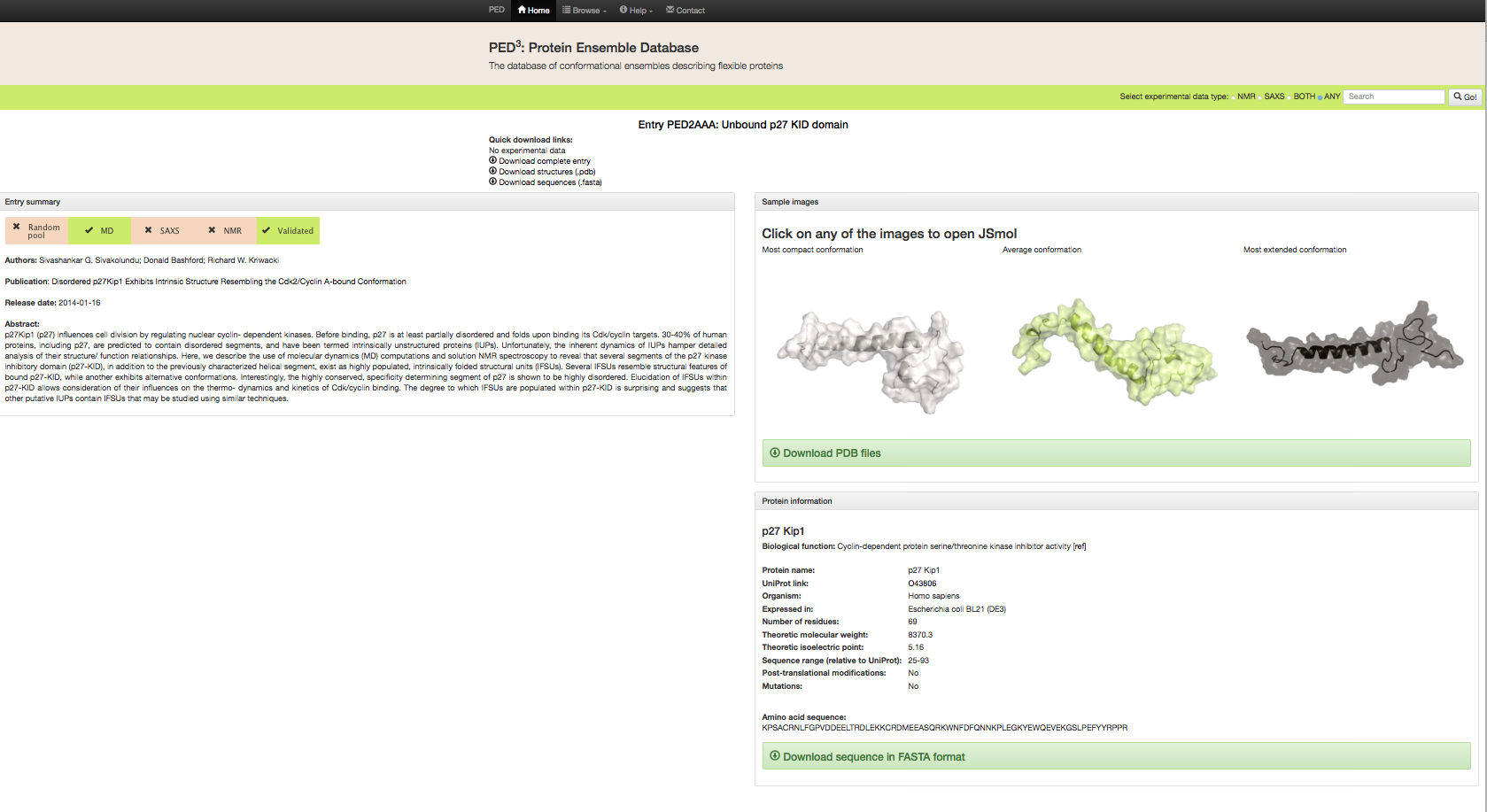 ENZIMOLÓGIAI INTÉZET
Rendezetlen fehérjék bioinformatikája I.
54
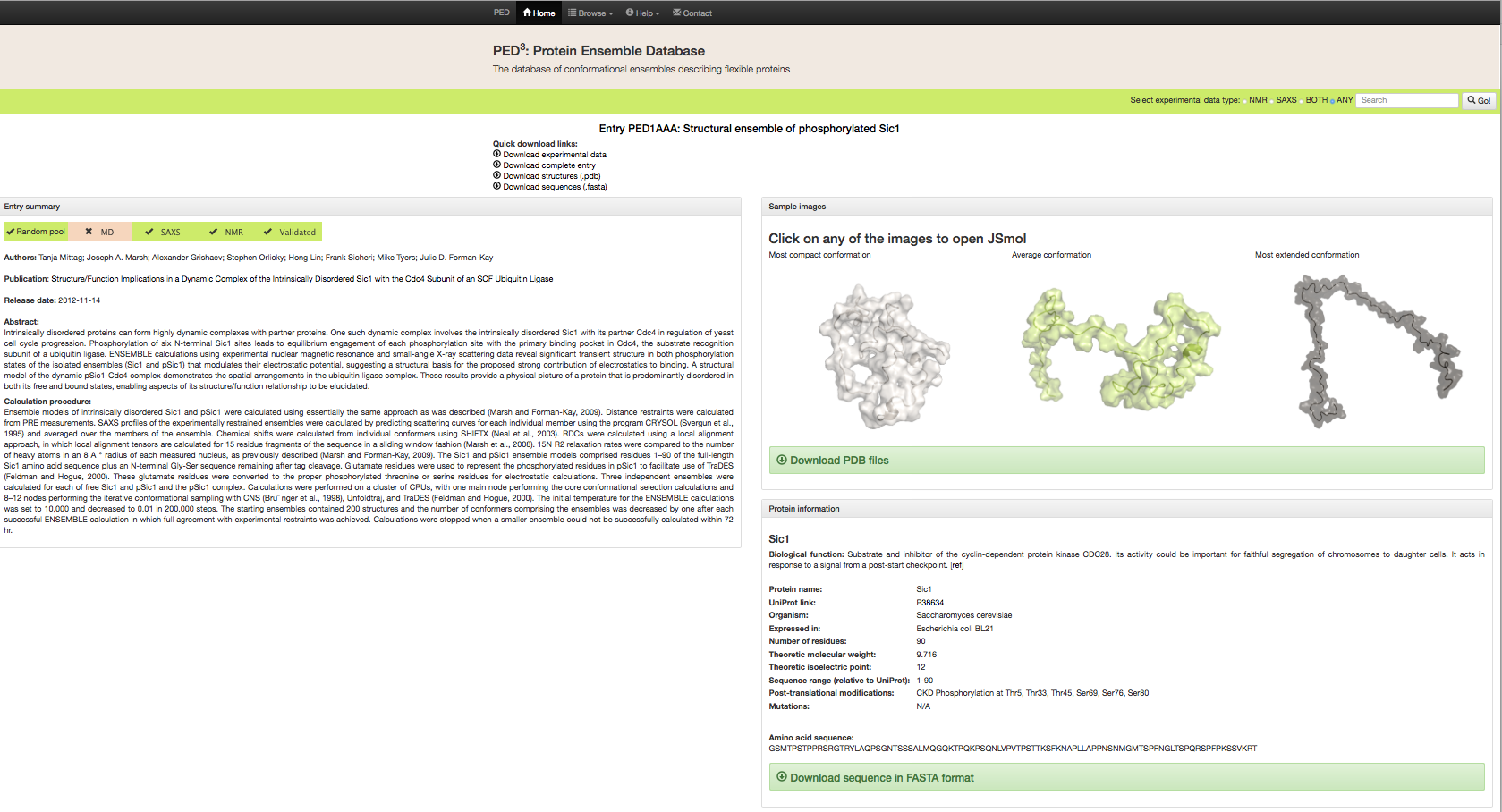 ENZIMOLÓGIAI INTÉZET
Rendezetlen fehérjék bioinformatikája I.
55
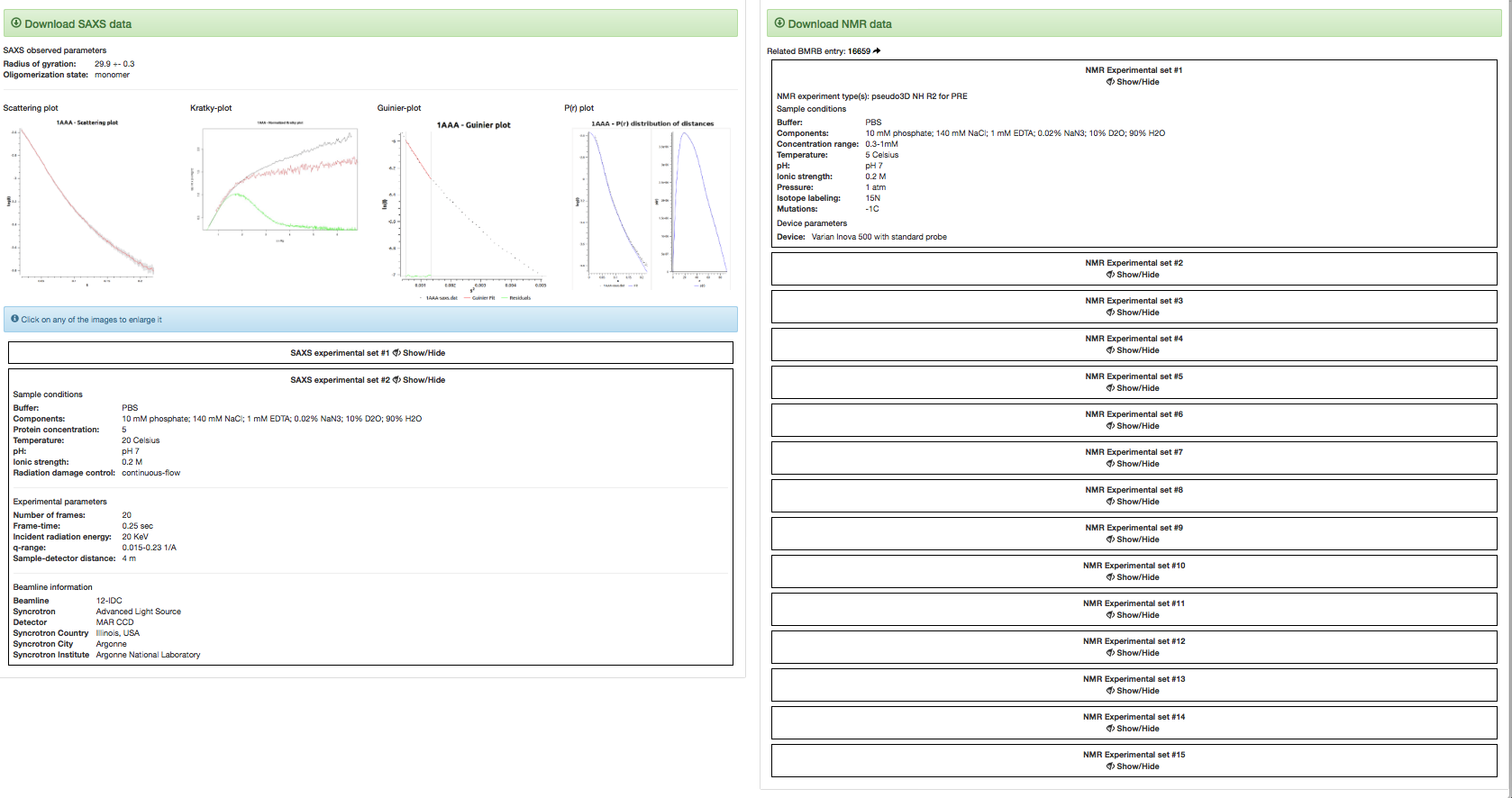 ENZIMOLÓGIAI INTÉZET
Rendezetlen fehérjék bioinformatikája I.
56
PED összefoglalás
ENZIMOLÓGIAI INTÉZET
Rendezetlen fehérjék bioinformatikája I.
57
Rendezetlenség kötött állapotban
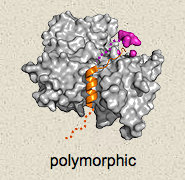 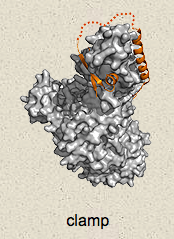 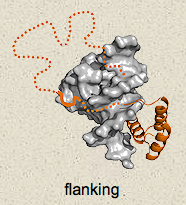 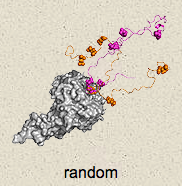 Fuzzy komplexek
ENZIMOLÓGIAI INTÉZET
Rendezetlen fehérjék bioinformatikája I.
58
A fuzzy komplexek adatbázisa
Kísérletesen meghatározott komplexek
Különböző mértékű rendezetlenség a komplexen belül
Rendezetlen fehérjék kötött állapotáról ad részletes szerkezeti leírást
ENZIMOLÓGIAI INTÉZET
Rendezetlen fehérjék bioinformatikája I.
59
FuzDB: Fuzzy Complexes Database
http://protdyn-database.org/index.php
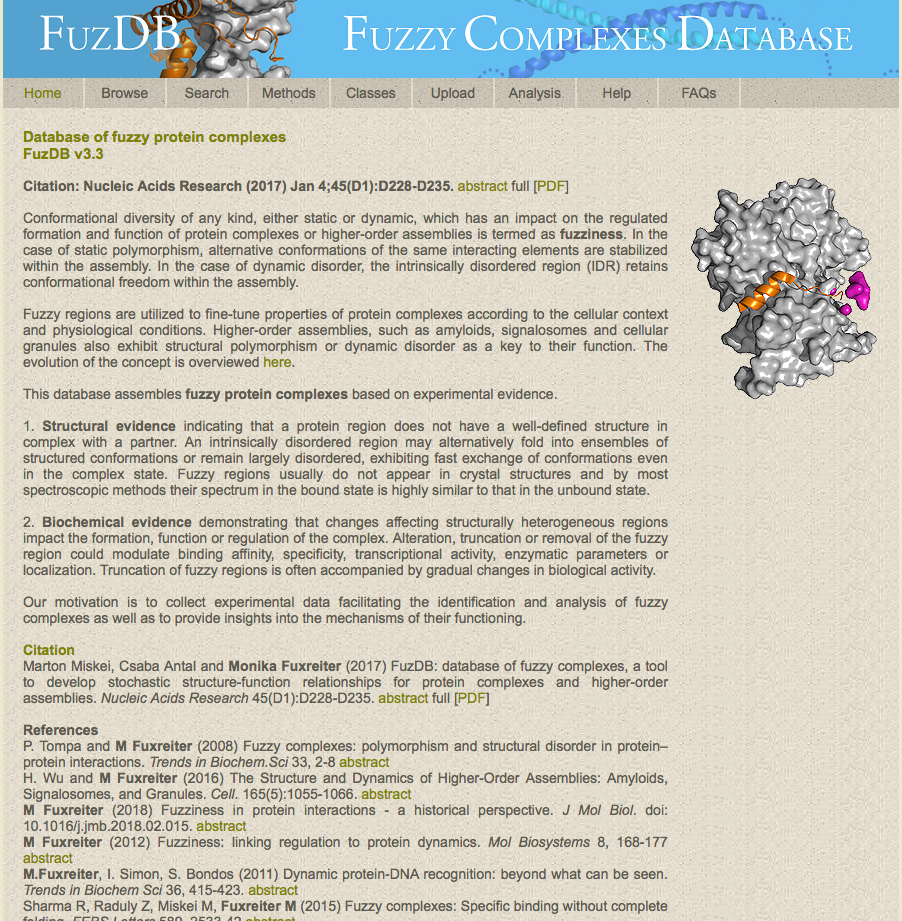 Megjelenés: 2015 – 85 komplex

Jelenlegi adatbázis: 110 komplex
ENZIMOLÓGIAI INTÉZET
Rendezetlen fehérjék bioinformatikája I.
60
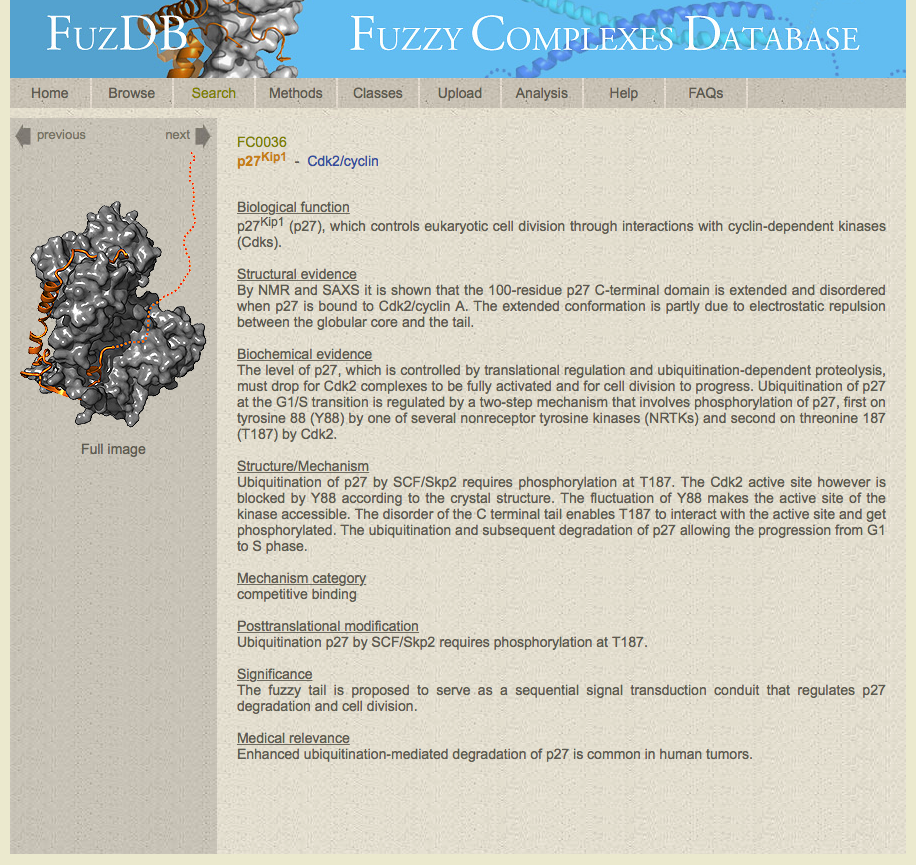 ENZIMOLÓGIAI INTÉZET
Rendezetlen fehérjék bioinformatikája I.
61
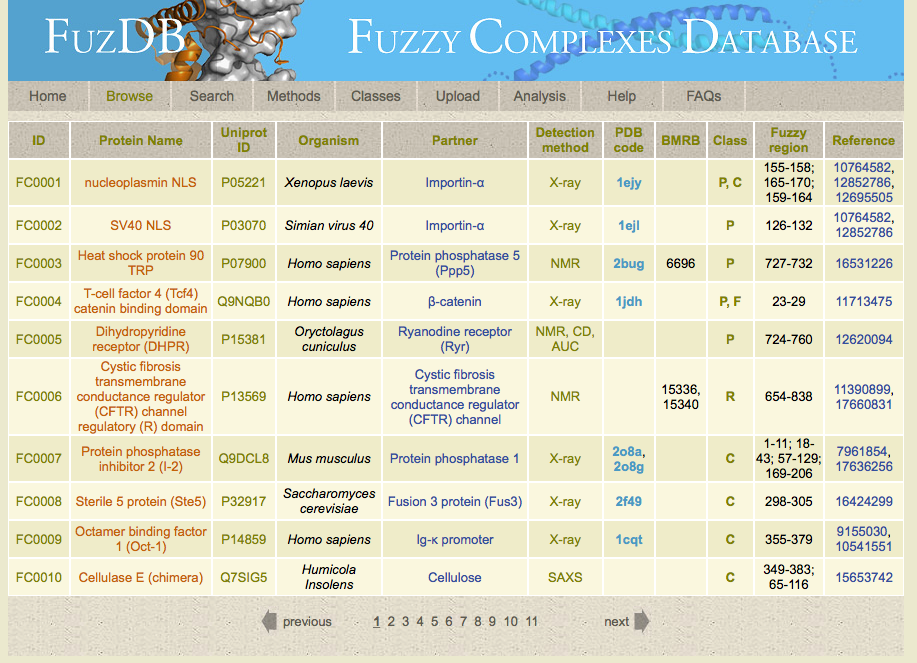 ENZIMOLÓGIAI INTÉZET
Rendezetlen fehérjék bioinformatikája I.
62
FuzDB összefoglalás
ENZIMOLÓGIAI INTÉZET
Rendezetlen fehérjék bioinformatikája I.
63
Szerkezeti adatbázisok összehasonlítása
ENZIMOLÓGIAI INTÉZET
Rendezetlen fehérjék bioinformatikája I.
64
Interakciós adatbázisok
ENZIMOLÓGIAI INTÉZET
Rendezetlen fehérjék bioinformatikája I.
65
A rendezetlen fehérjék “interakciós specialisták”
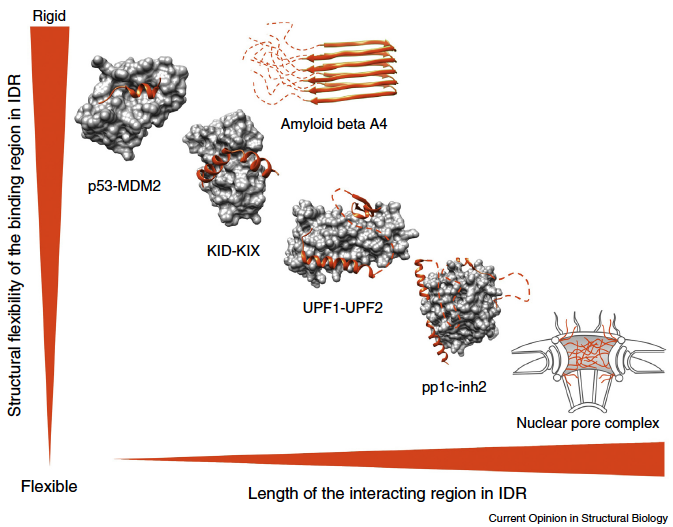 A rendezetlen felismerő szakaszok felosztása 
Lineáris motívum (ELM): rövid, 5-25 aa hosszúságú, rendezetlenebb a környezeténél, szekvencia mintázat
Felismerő elem (MoRF, PresMo): hosszabb, 20-50 aa hosszúságú, tranziens szerkezettel rendelkezik

Közös jellemző: nagy szerkezeti és szekvenciális változatosság, nagyon sok eltérő funkció
Tompa et al. (2015) COStBi
ENZIMOLÓGIAI INTÉZET
Rendezetlen fehérjék bioinformatikája I.
66
A lineáris motívumok gyűjtőhelye
Kísérletes adatokon alapszik
Kézi annotáció
Nagyon nagy adatmennyiség
Szerkezeti és szekvenciális információ is
Predikció
ENZIMOLÓGIAI INTÉZET
Rendezetlen fehérjék bioinformatikája I.
67
ELM: Eukaryotic Linear Motif resource
http://elm.eu.org
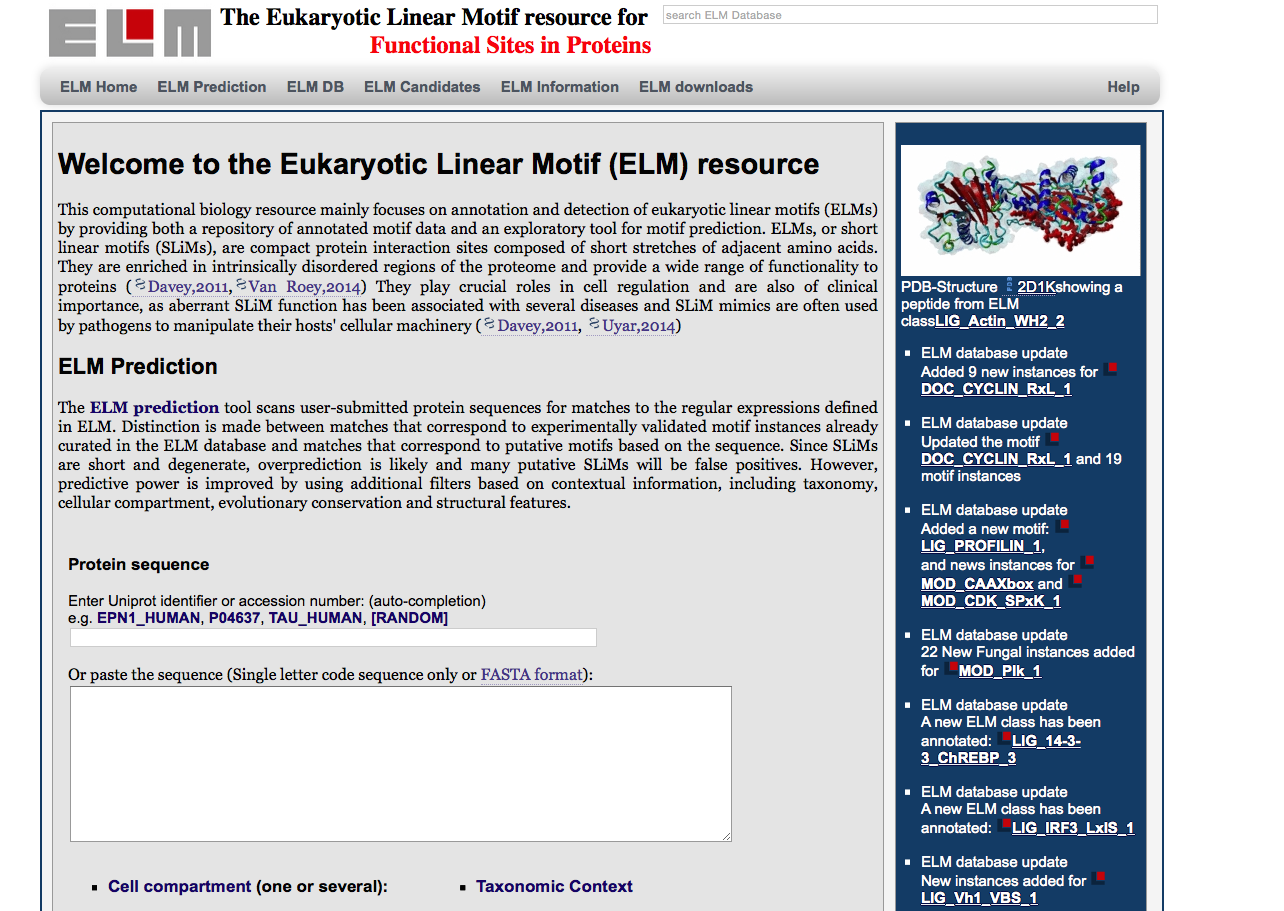 Megjelenés: 2003 – 146 motívum, 1300 előfordulási hely

Jelenlegi adatbázis: 268 motívum, 3700 előfordulási hely
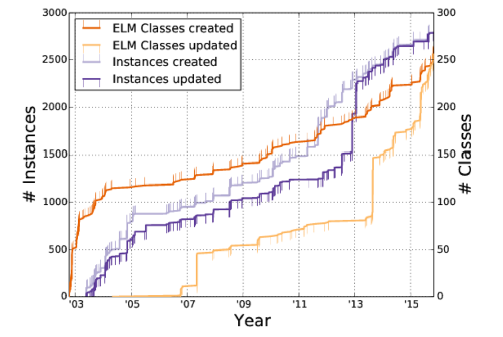 ENZIMOLÓGIAI INTÉZET
Rendezetlen fehérjék bioinformatikája I.
68
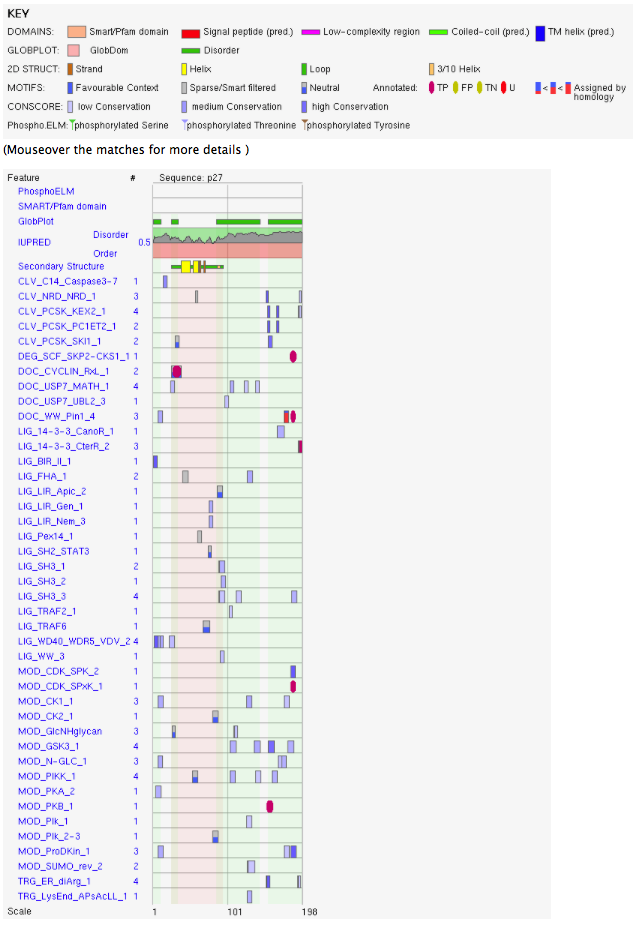 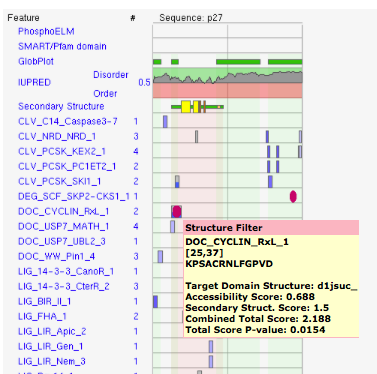 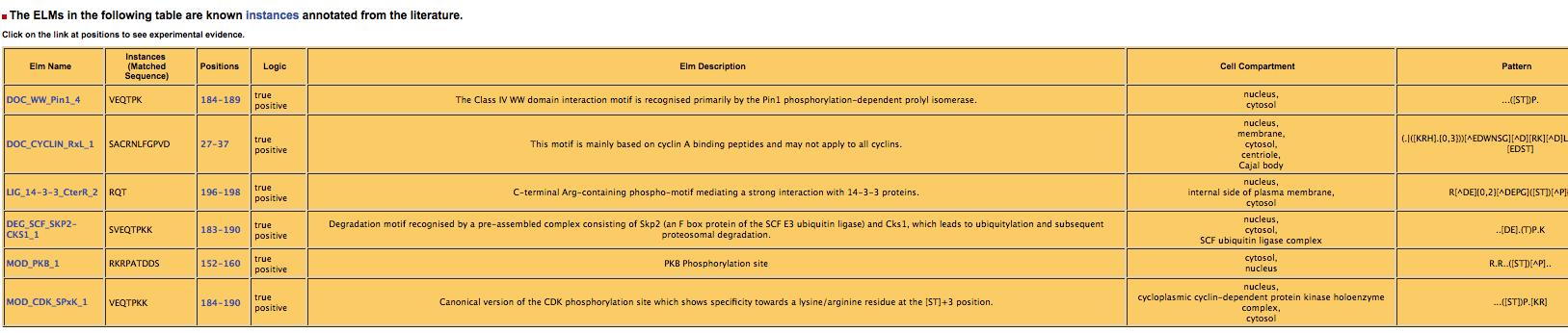 ENZIMOLÓGIAI INTÉZET
Rendezetlen fehérjék bioinformatikája I.
69
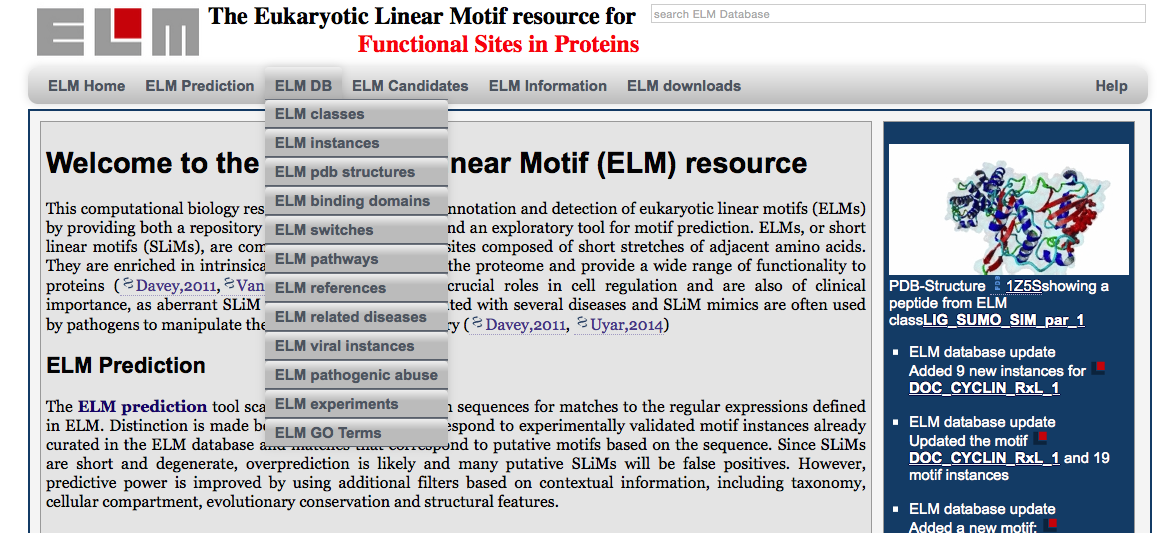 ENZIMOLÓGIAI INTÉZET
Rendezetlen fehérjék bioinformatikája I.
70
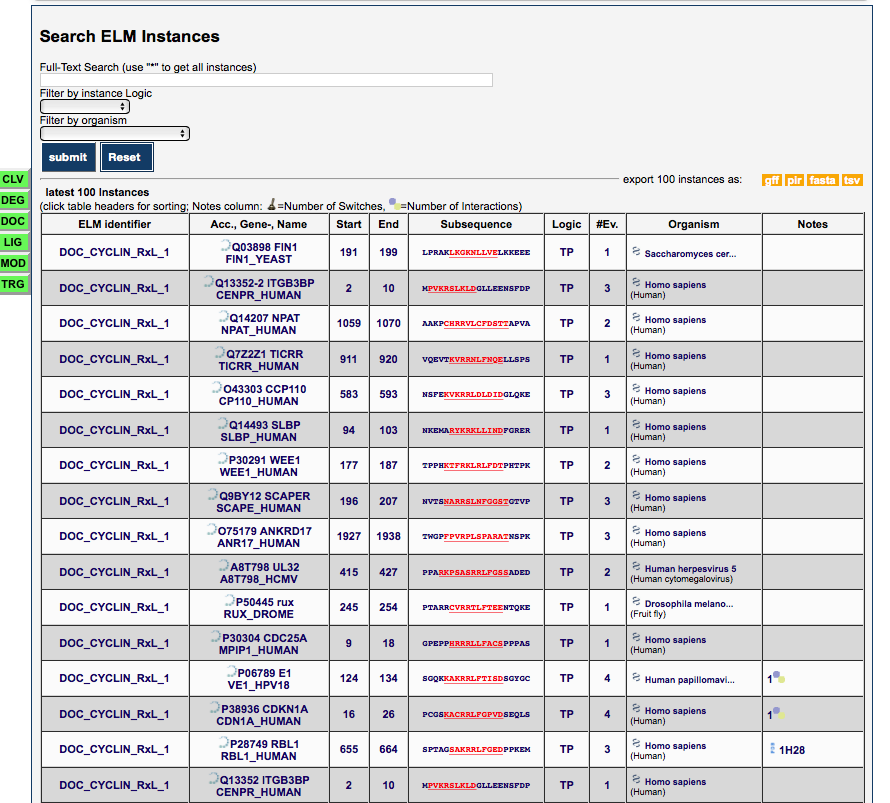 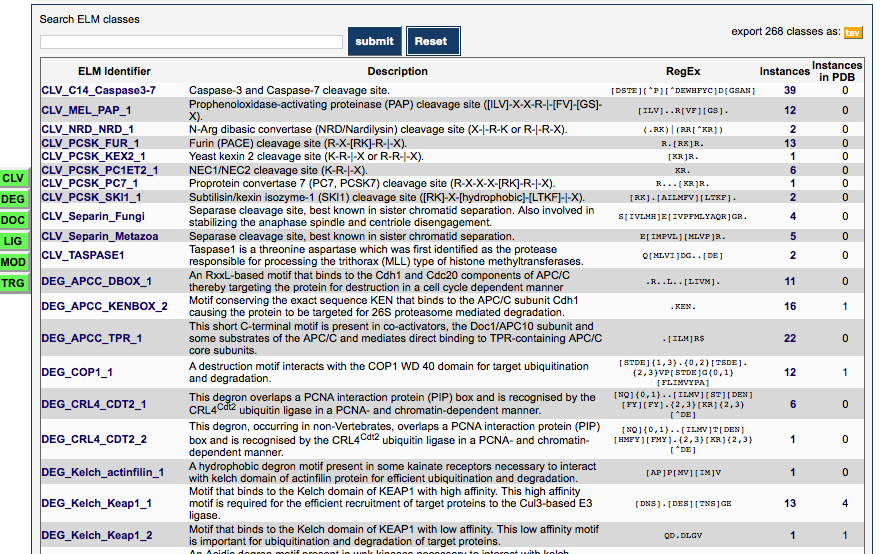 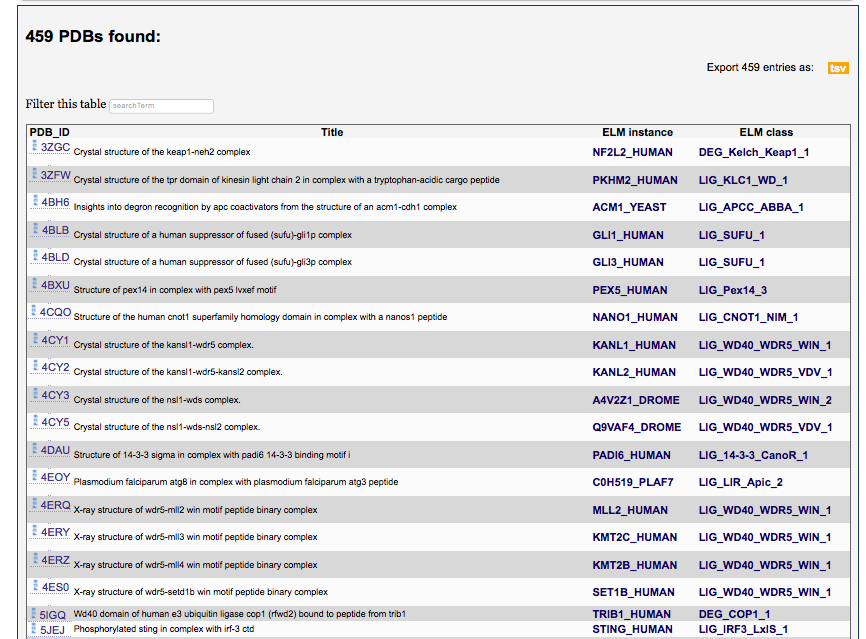 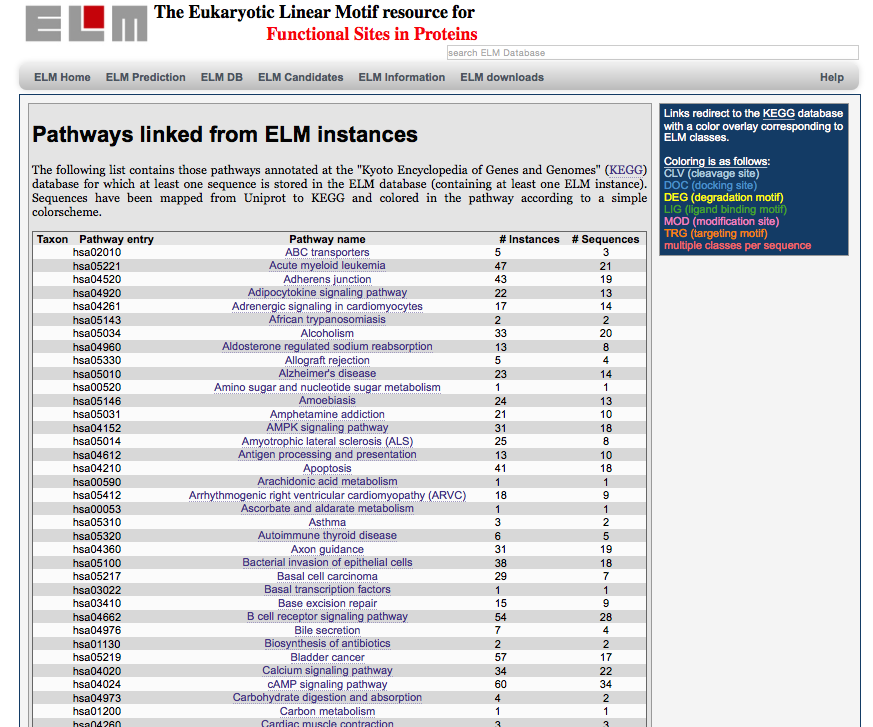 ENZIMOLÓGIAI INTÉZET
Rendezetlen fehérjék bioinformatikája I.
71
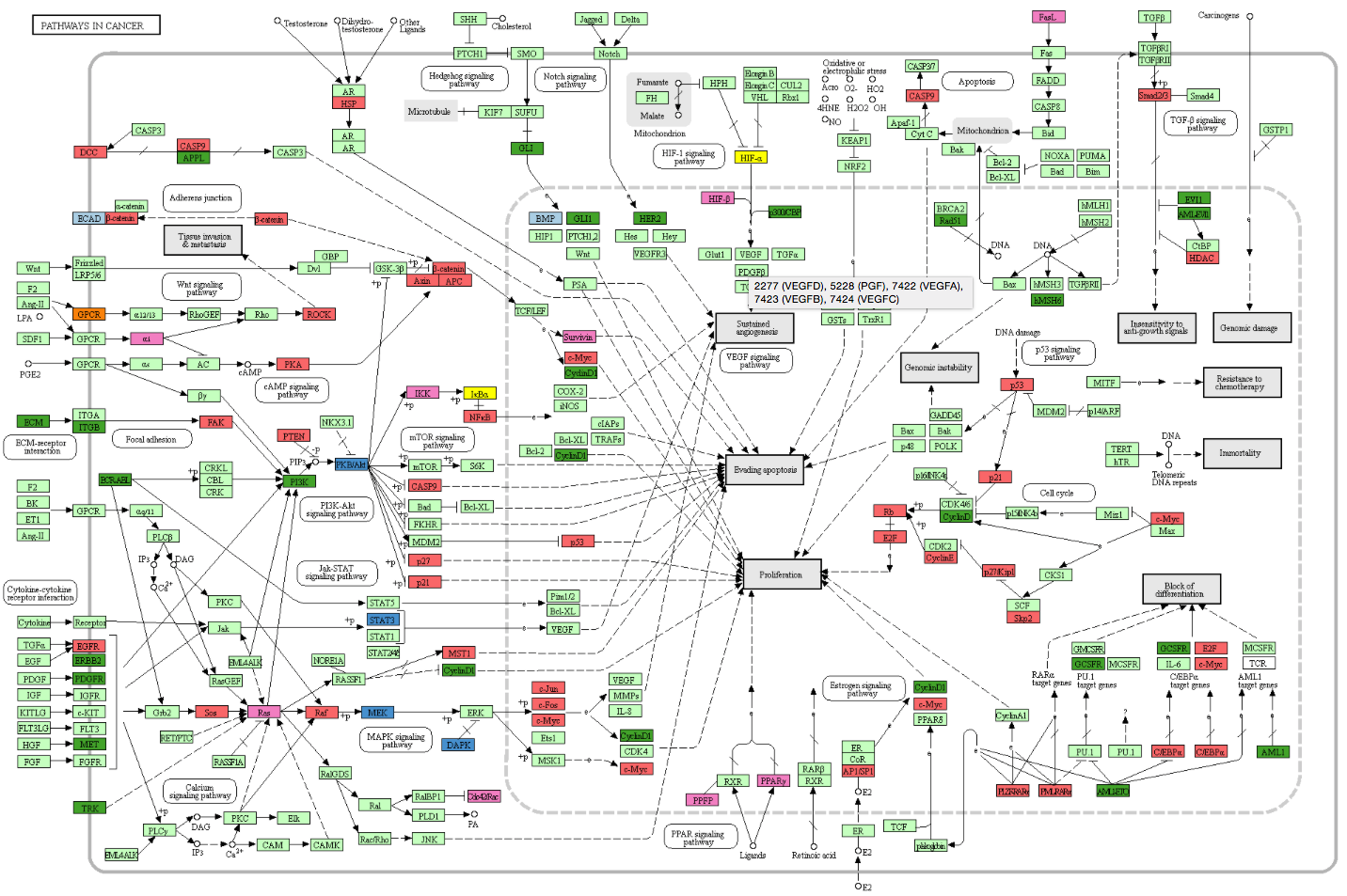 ENZIMOLÓGIAI INTÉZET
Rendezetlen fehérjék bioinformatikája I.
72
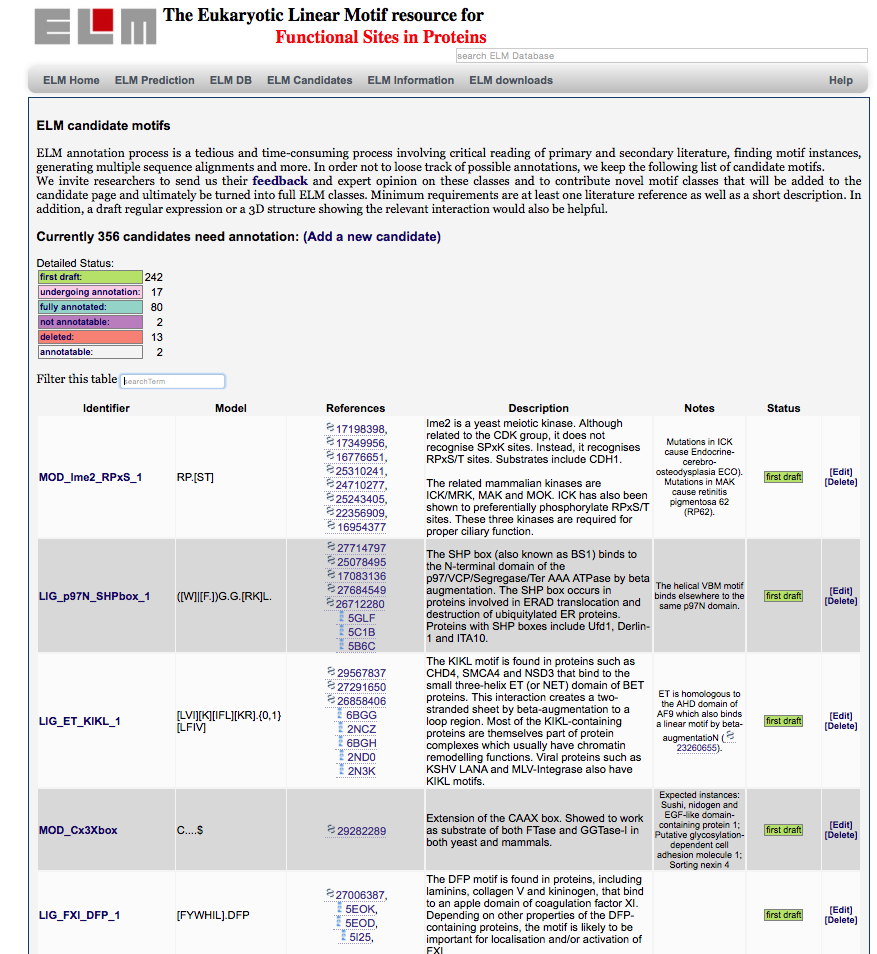 ENZIMOLÓGIAI INTÉZET
Rendezetlen fehérjék bioinformatikája I.
73
ELM összefoglalás
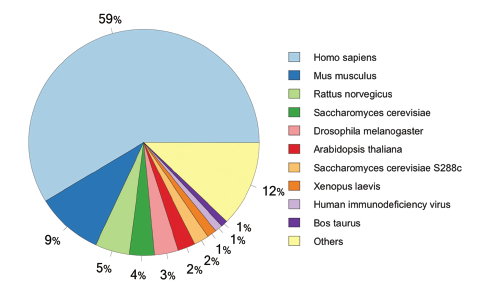 ENZIMOLÓGIAI INTÉZET
Rendezetlen fehérjék bioinformatikája I.
74
Szerkezetek kötött állapotban
Két hasonló adatbázis: globuláris/rendezetlen ill. Rendezetlen/rendezetlen partnerek szerkezete
PDB szerkezeteket tartalmaznak
Kézzel annotáltak
ENZIMOLÓGIAI INTÉZET
Rendezetlen fehérjék bioinformatikája I.
75
MFIB: Mutual Folding Induced by Binding
DIBS: Database of Disordered Binding Sites
http://mfib.enzim.ttk.mta.hu
http://dibs.enzim.ttk.mta.hu
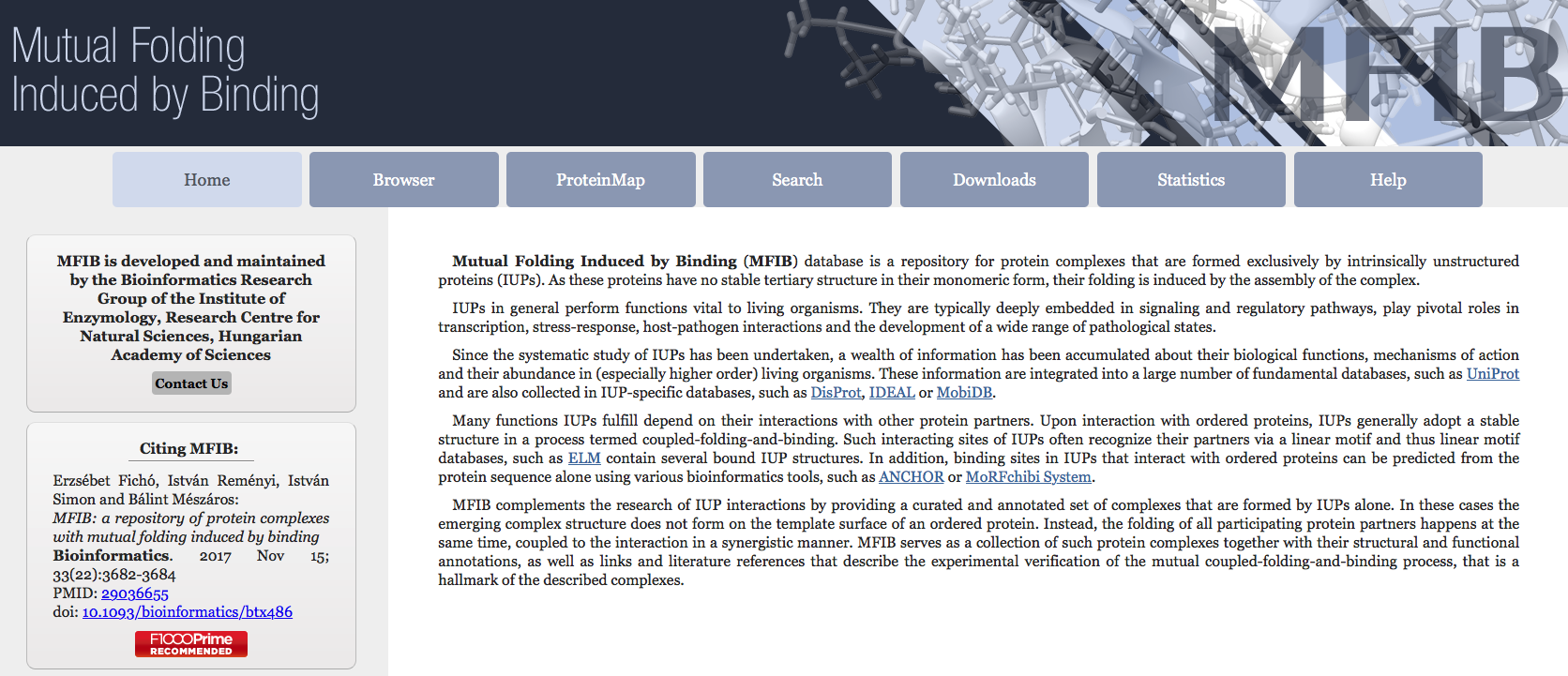 Megjelenés: 2017 – 205 elem, 1406 szerkezet
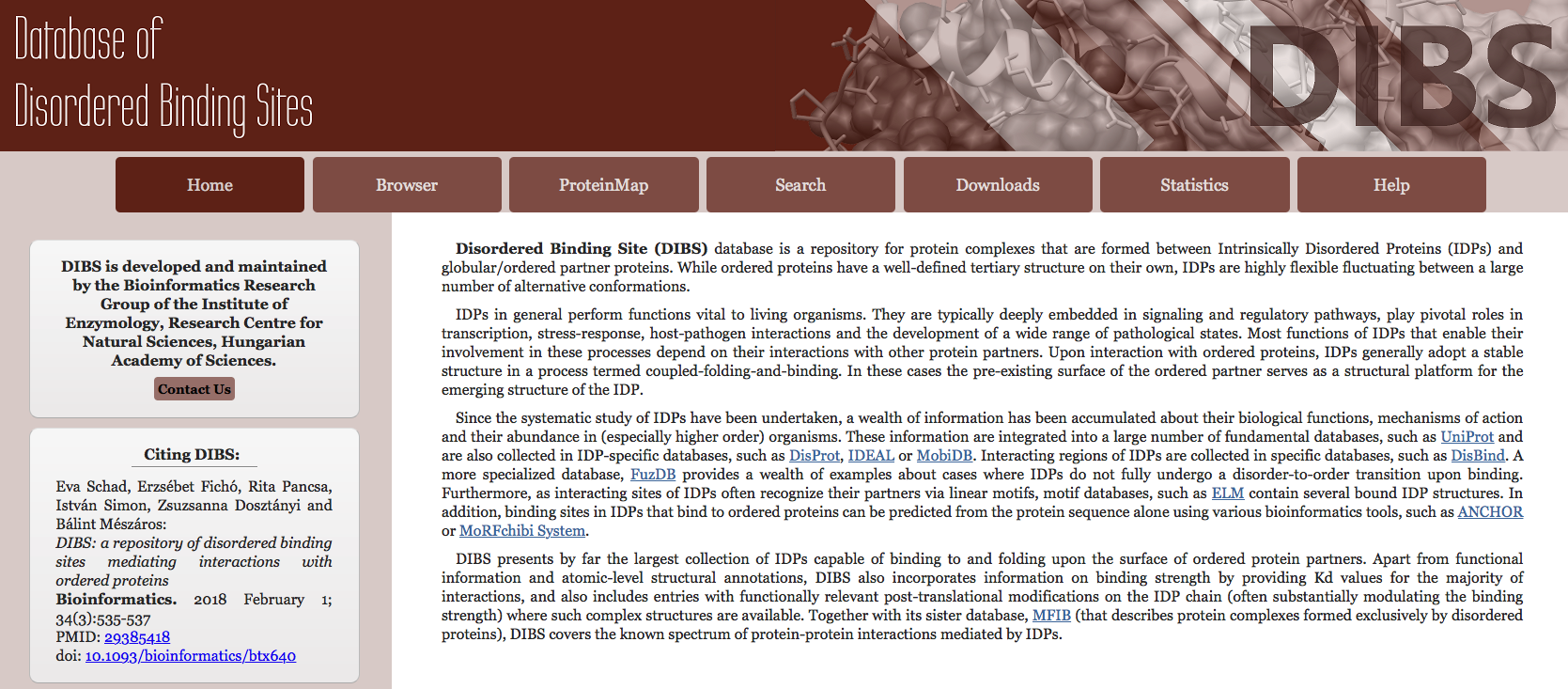 Megjelenés: 2017 –773 elem, 1577 szerkezet
ENZIMOLÓGIAI INTÉZET
Rendezetlen fehérjék bioinformatikája I.
76
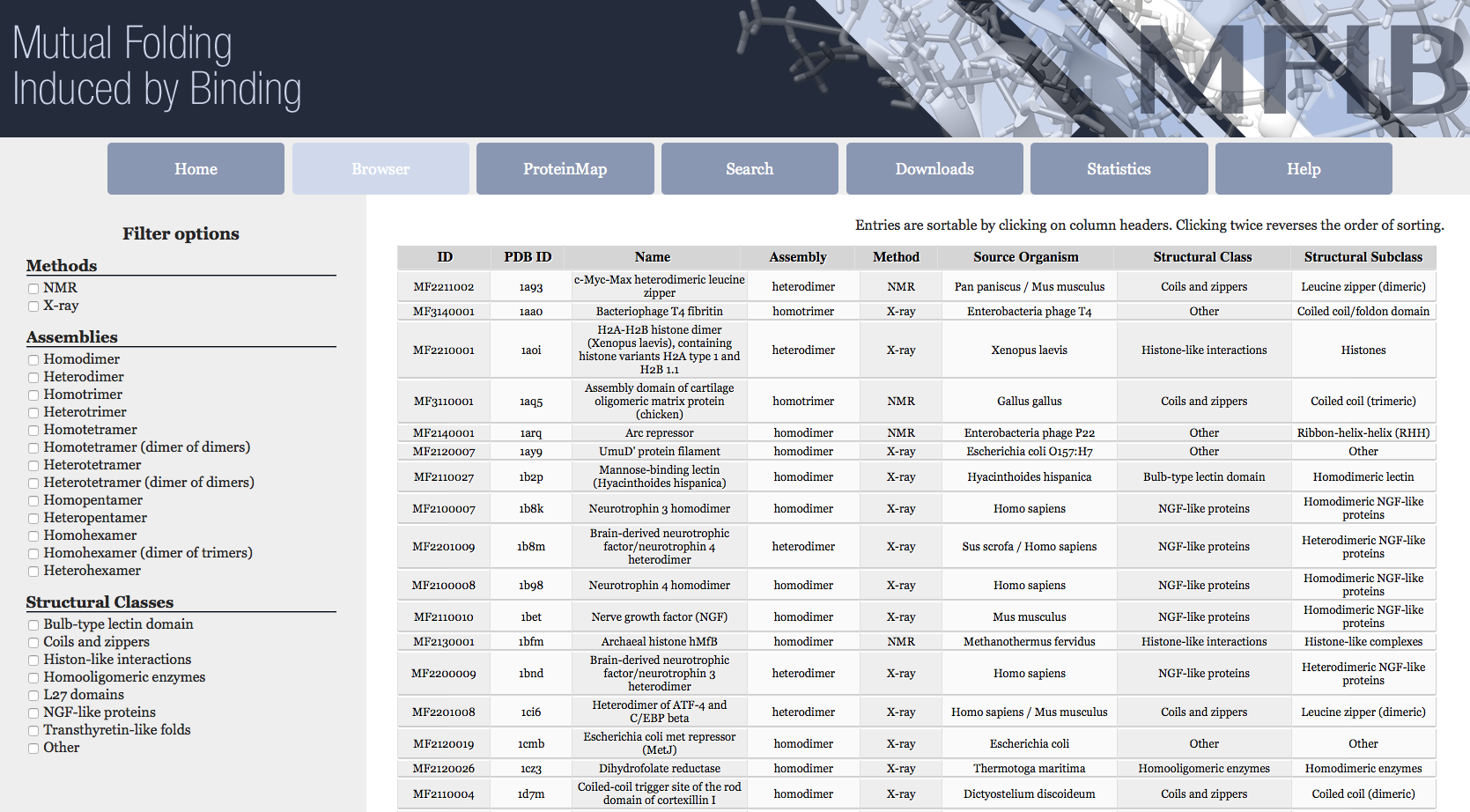 ENZIMOLÓGIAI INTÉZET
Rendezetlen fehérjék bioinformatikája I.
77
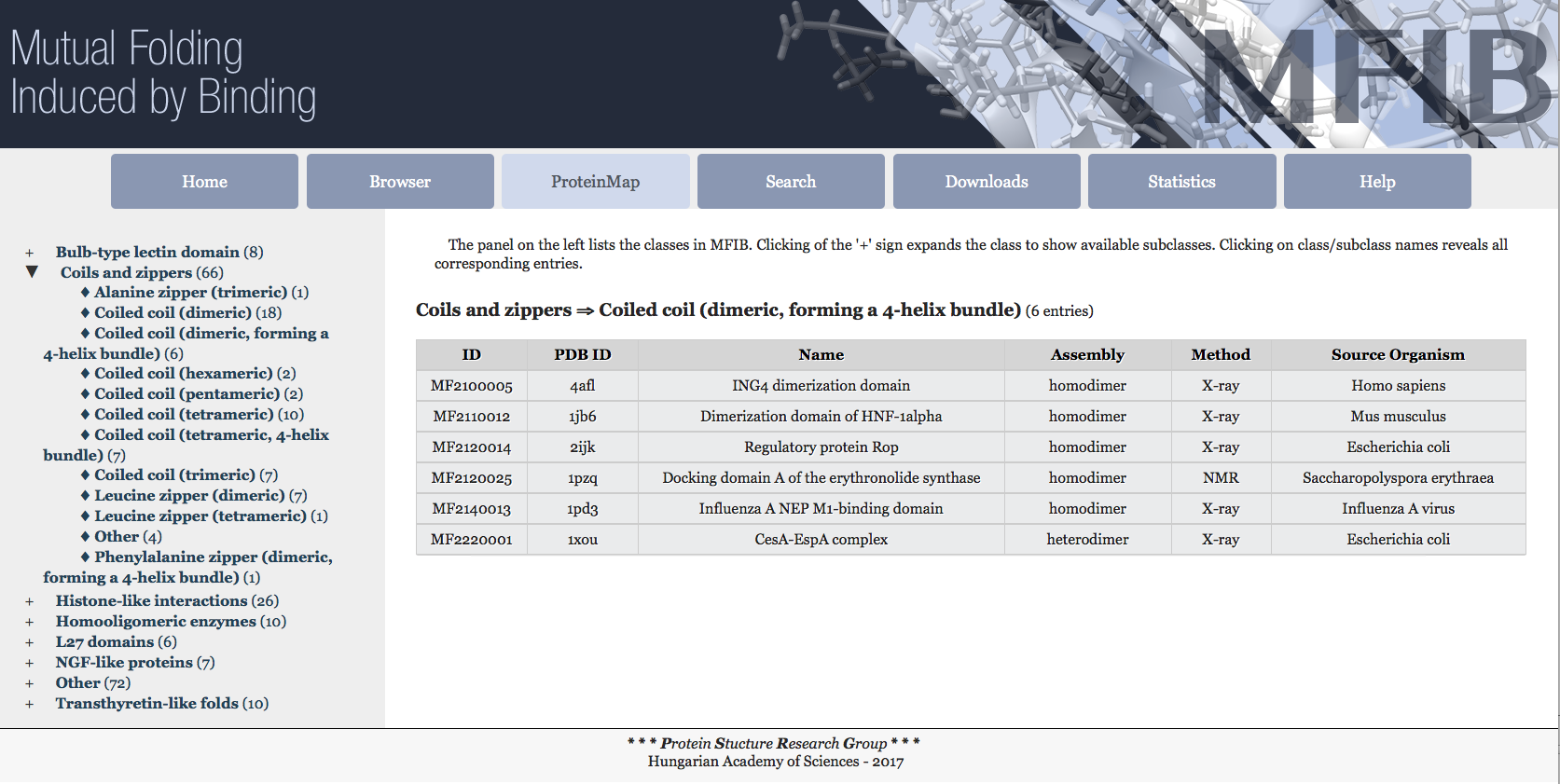 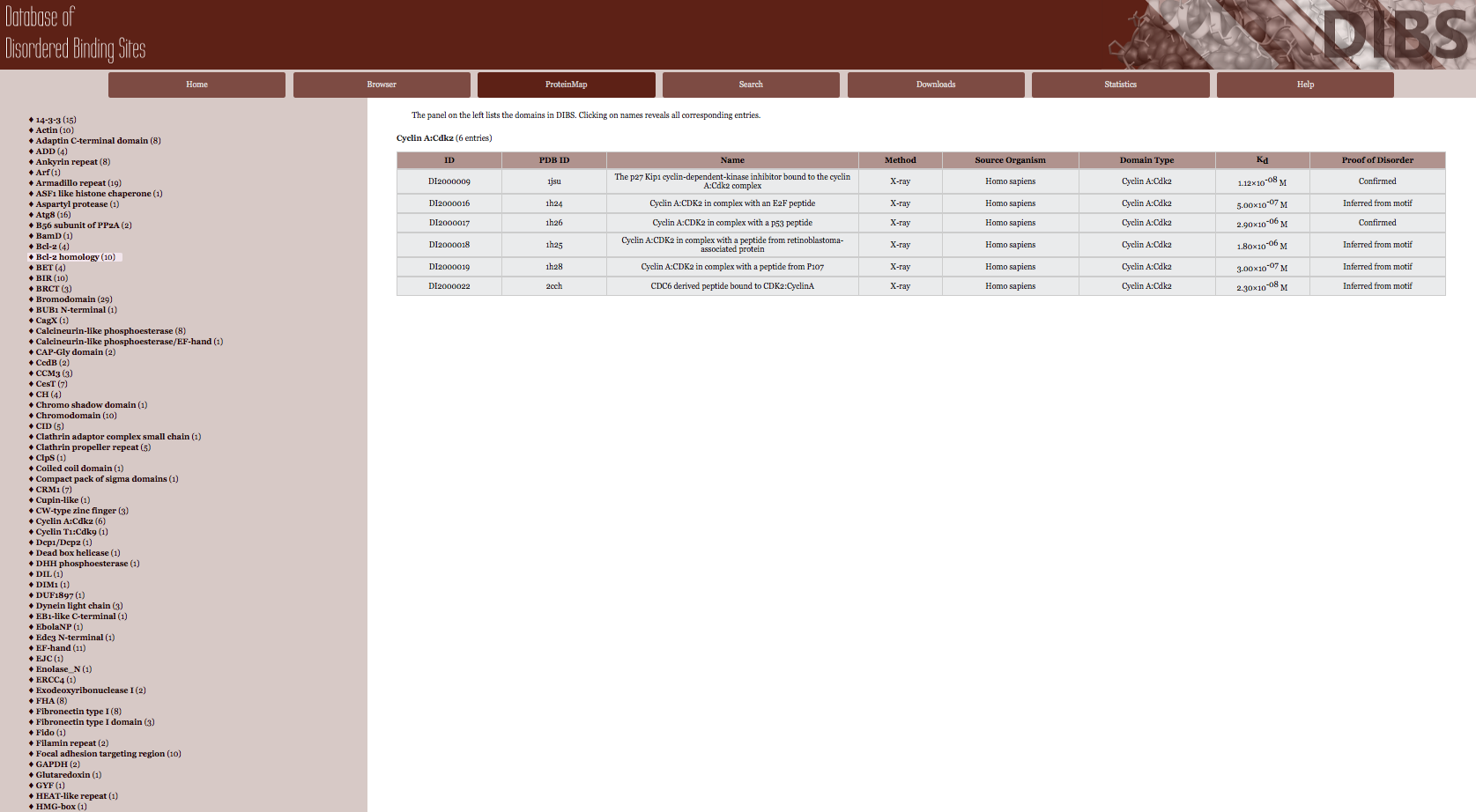 ENZIMOLÓGIAI INTÉZET
Rendezetlen fehérjék bioinformatikája I.
78
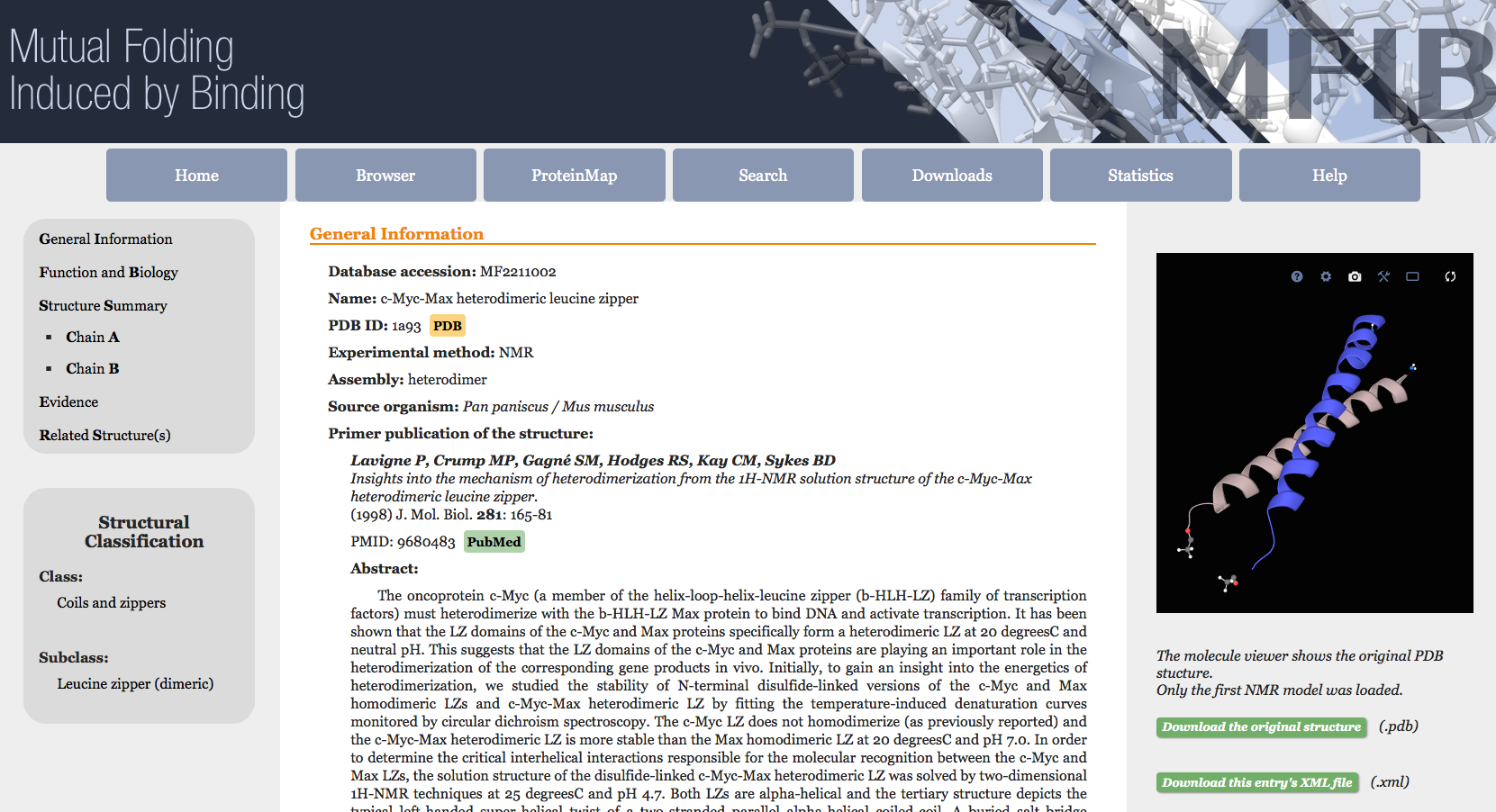 ENZIMOLÓGIAI INTÉZET
Rendezetlen fehérjék bioinformatikája I.
79
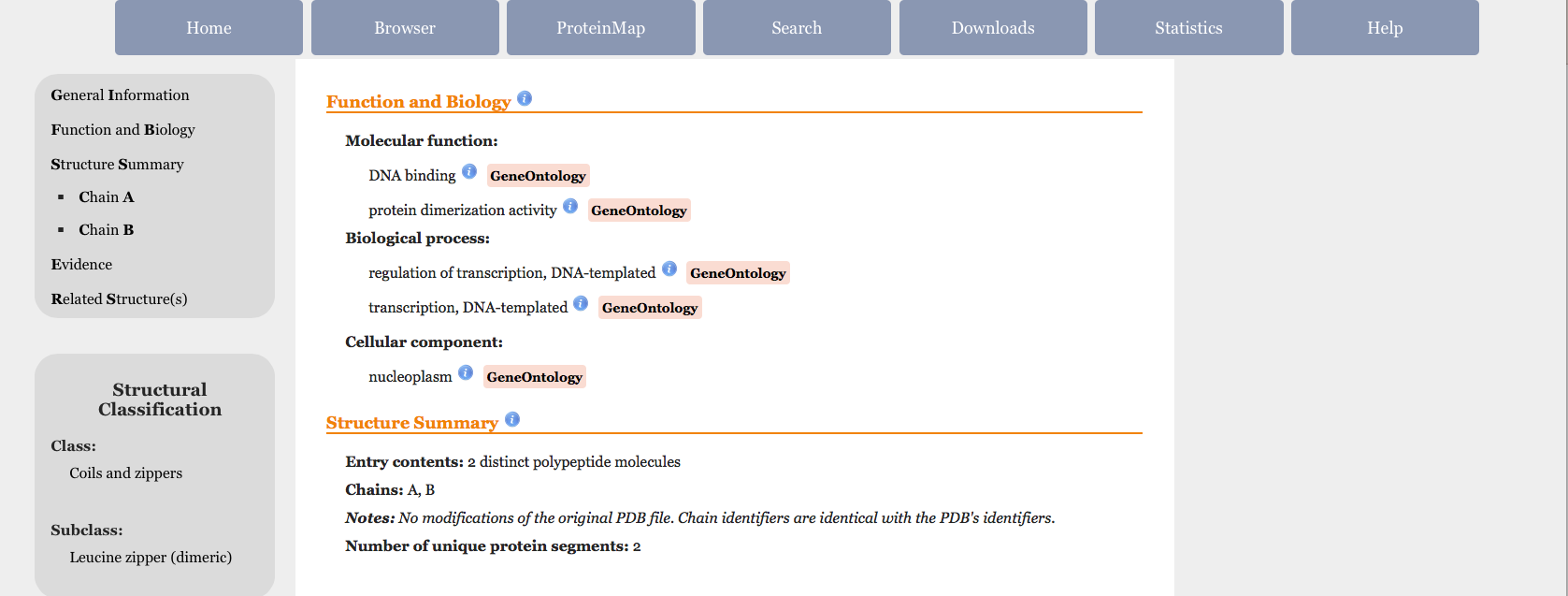 ENZIMOLÓGIAI INTÉZET
Rendezetlen fehérjék bioinformatikája I.
80
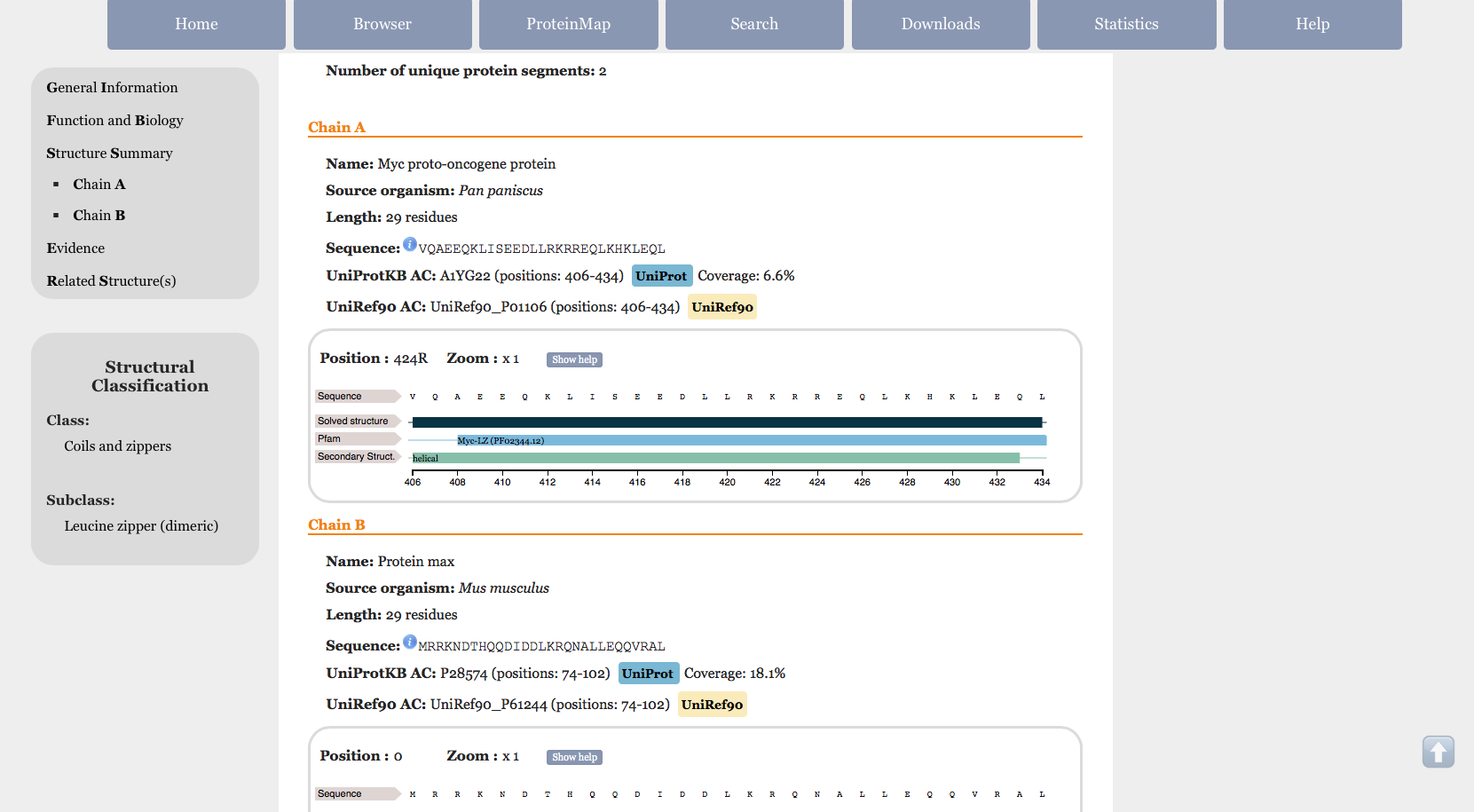 ENZIMOLÓGIAI INTÉZET
Rendezetlen fehérjék bioinformatikája I.
81
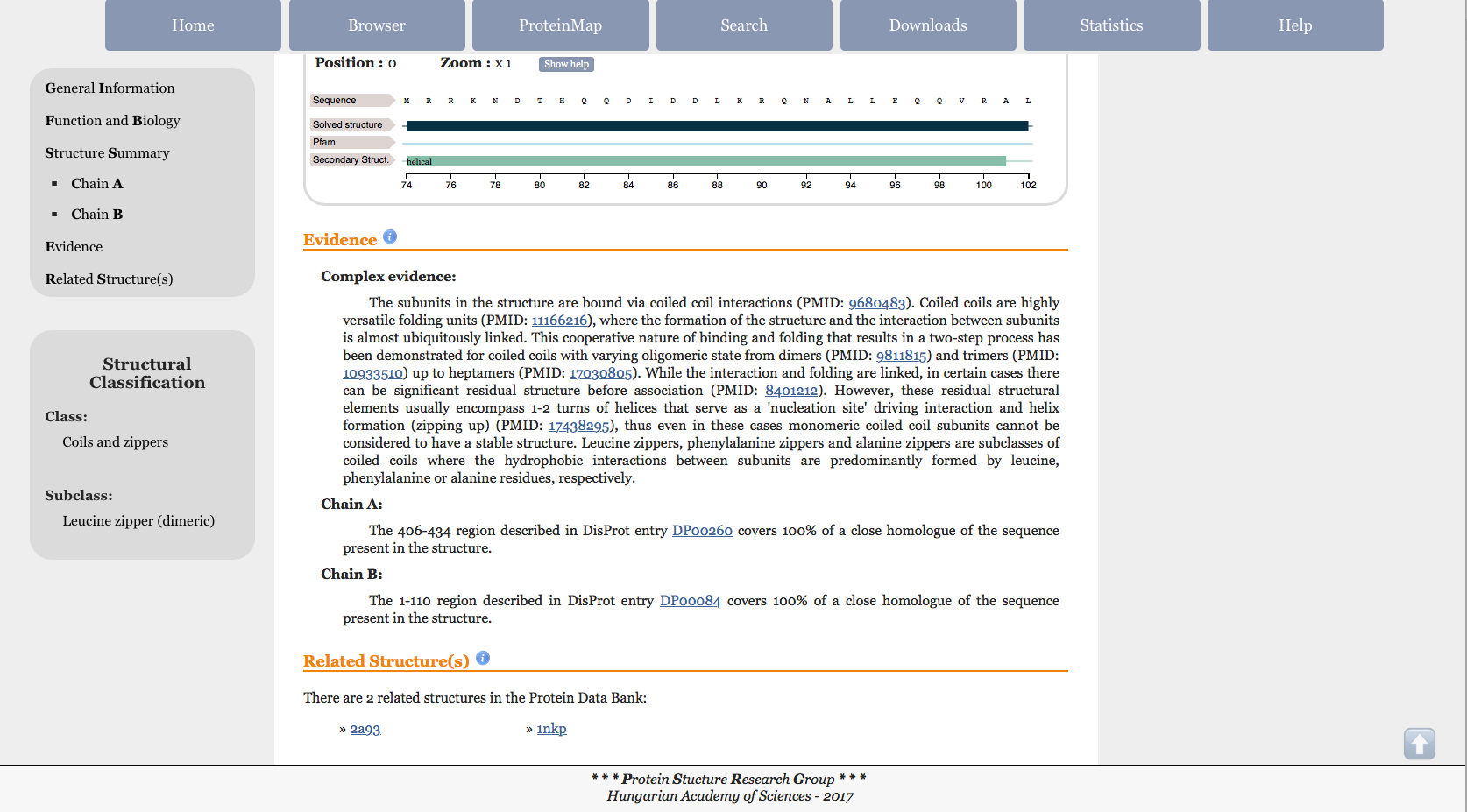 ENZIMOLÓGIAI INTÉZET
Rendezetlen fehérjék bioinformatikája I.
82
MFIB, DIBS összefoglalás
ENZIMOLÓGIAI INTÉZET
Rendezetlen fehérjék bioinformatikája I.
83
Interakciós adatbázisok összehasonlítása
ENZIMOLÓGIAI INTÉZET
Rendezetlen fehérjék bioinformatikája I.
84
Amire érdemes odafigyelni
Mi az adatbázis forrása: másik adatbázis, független kísrérletek, predikciók
Mi a listázott adatok forrása: kísérlet, homológia, predikció
Esetleges ellentmondások a különböző adatbázisok között
ENZIMOLÓGIAI INTÉZET